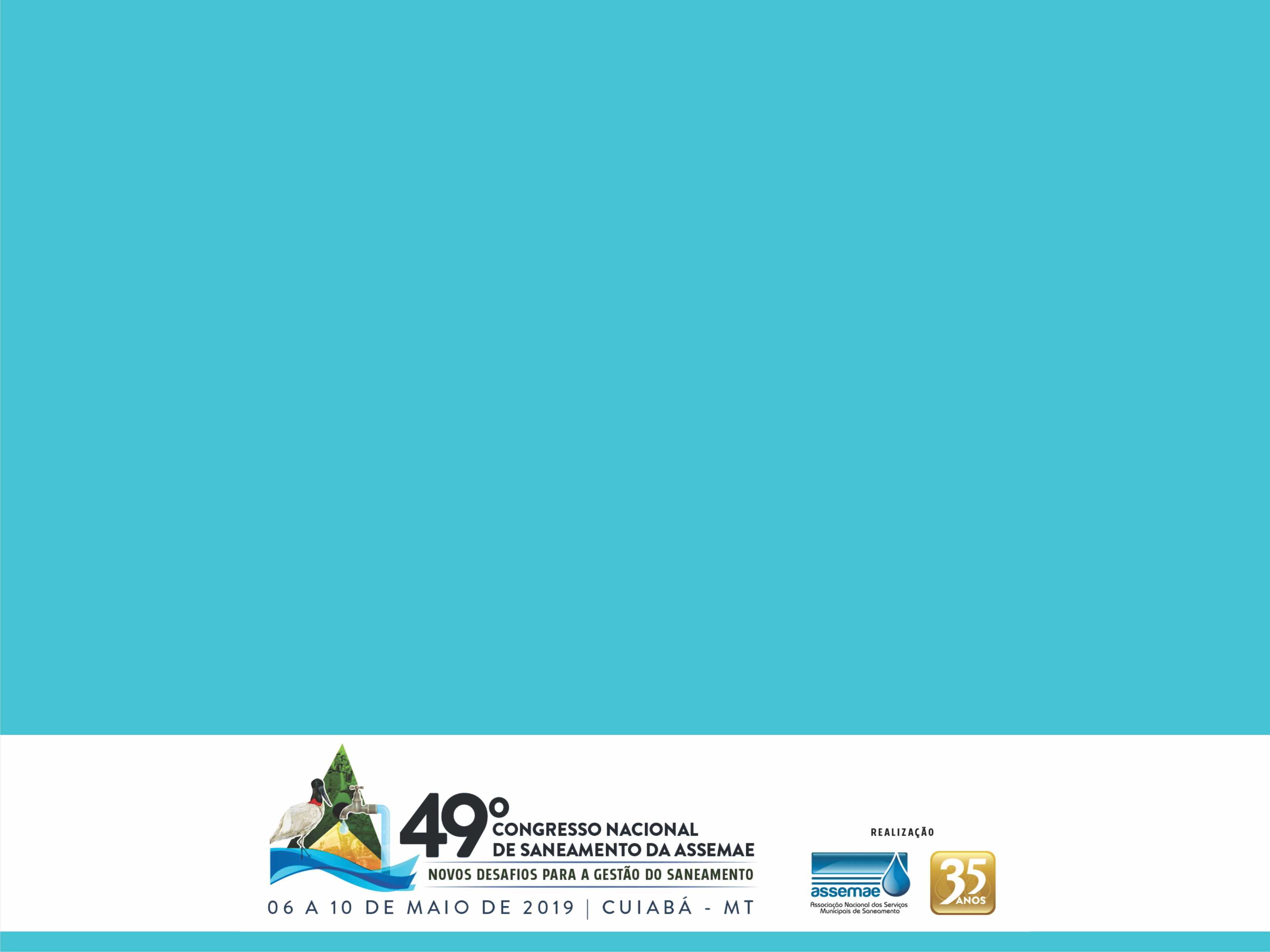 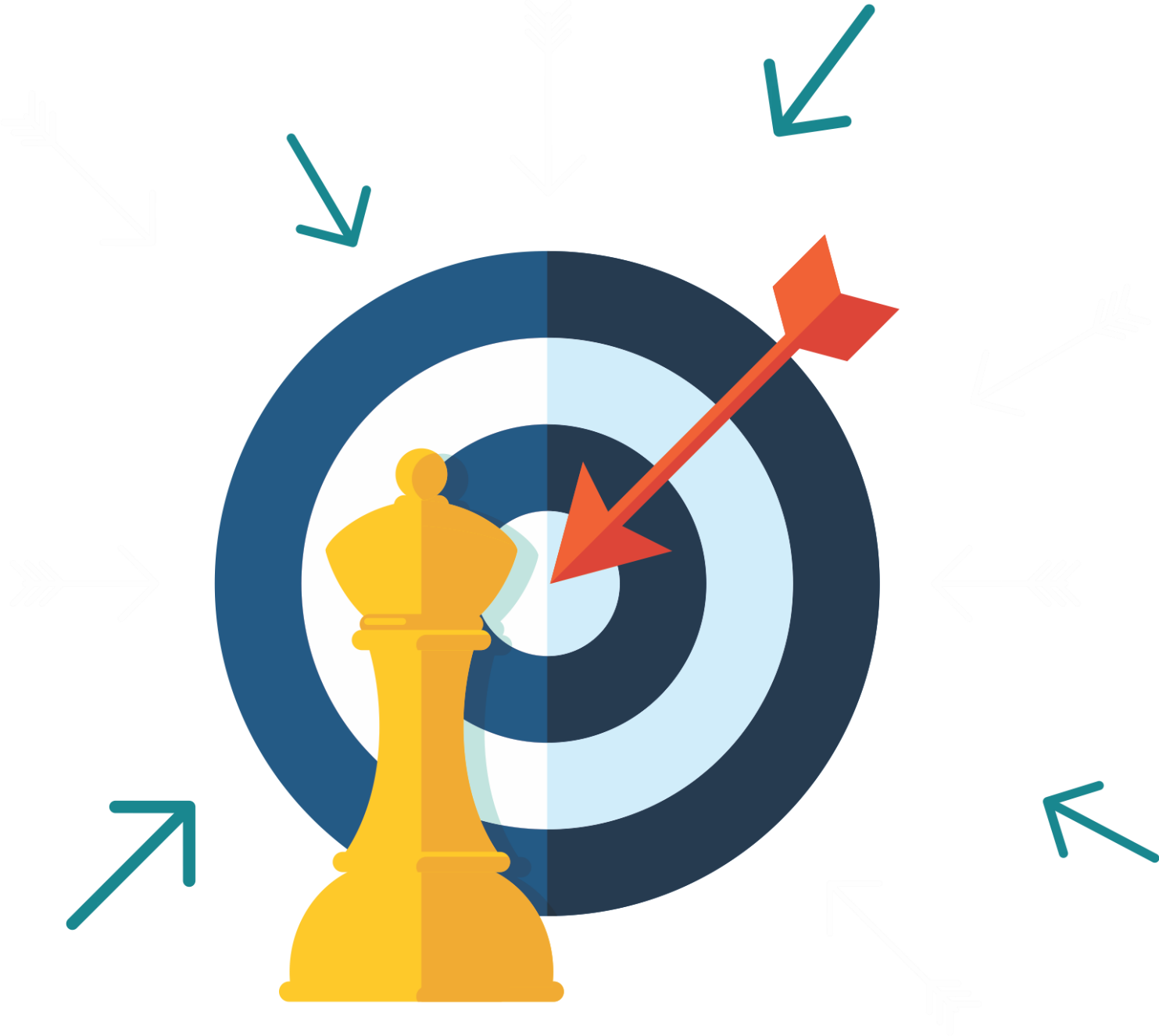 Minicurso 4
GESTÃO DE 
ALTA
PERFORMANCE
Instrutor:
Prof. Julio Cesar Gomes da Silva
Não há nada que seja maior evidência de insanidade do que fazer a mesma coisa dia após dia e esperar resultados diferentes.
Albert Einstein
Todo mundo nasce para fazer alguma coisa, mas são poucos que têm a sorte de descobrir qual é essa coisa. Por isso, são poucos os bem-sucedidos nas suas carreiras.
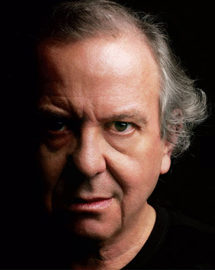 Washington Olivetto
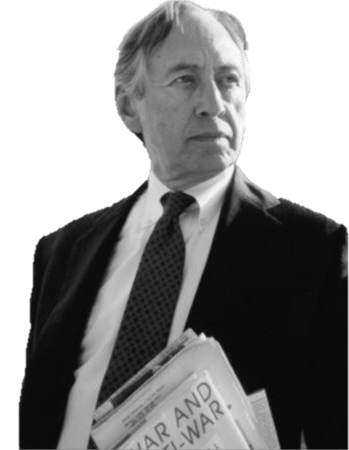 Ou você tem uma estratégia própria, ou então é parte da estratégia de alguém.
Alvin Toffler
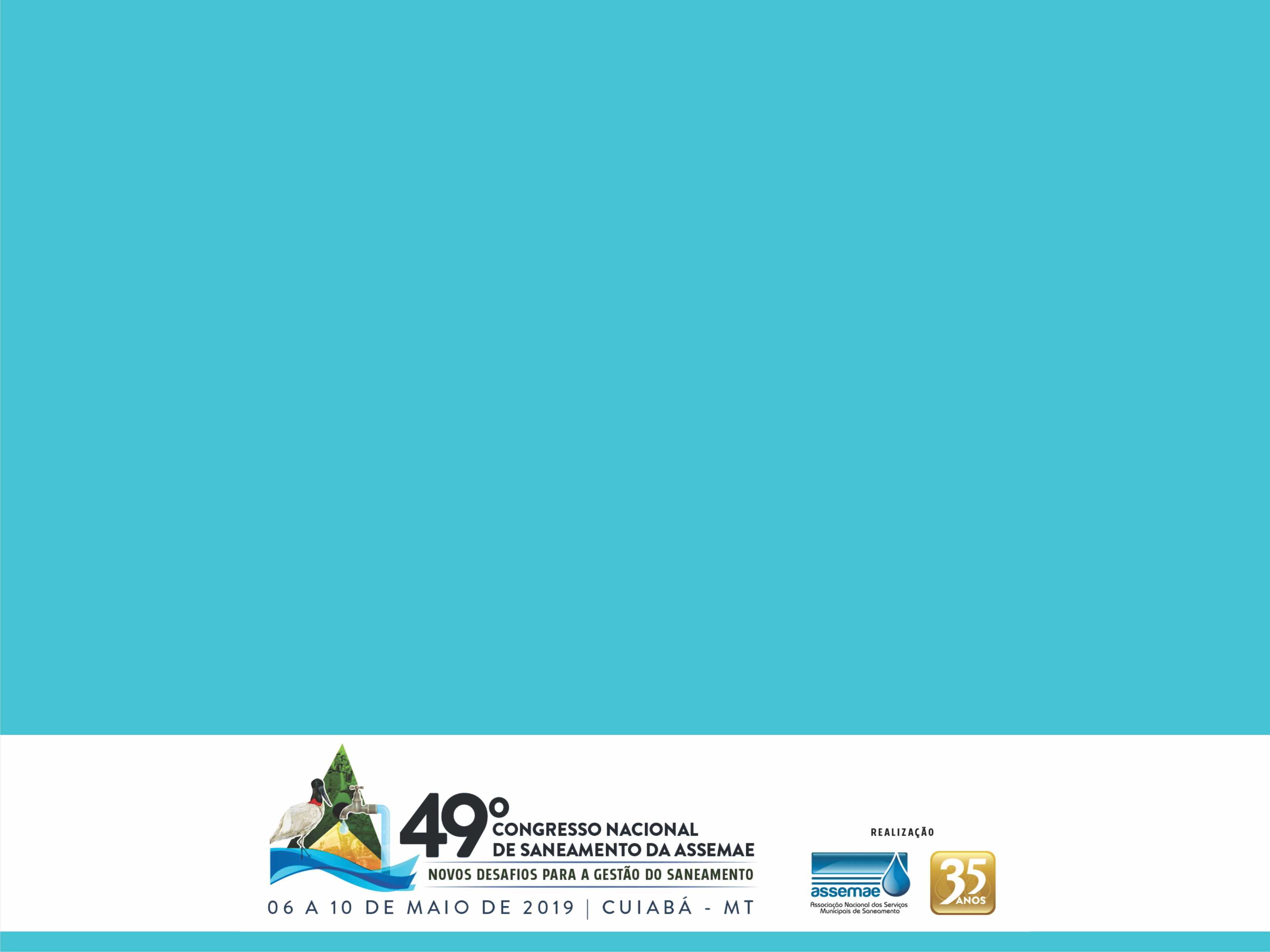 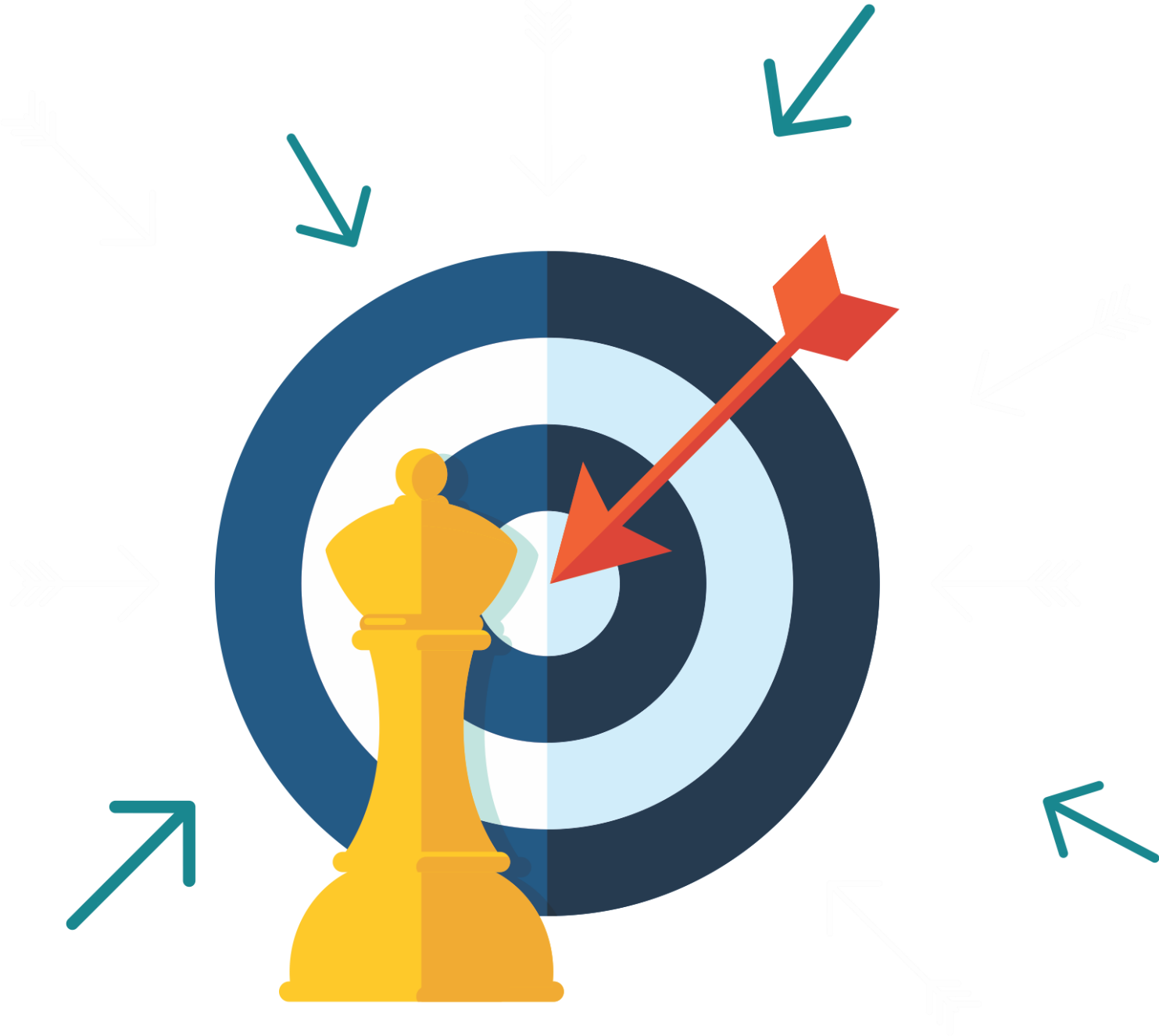 Minicurso 4
GESTÃO DE 
ALTA
PERFORMANCE
Instrutor:
Prof. Julio Cesar Gomes da Silva
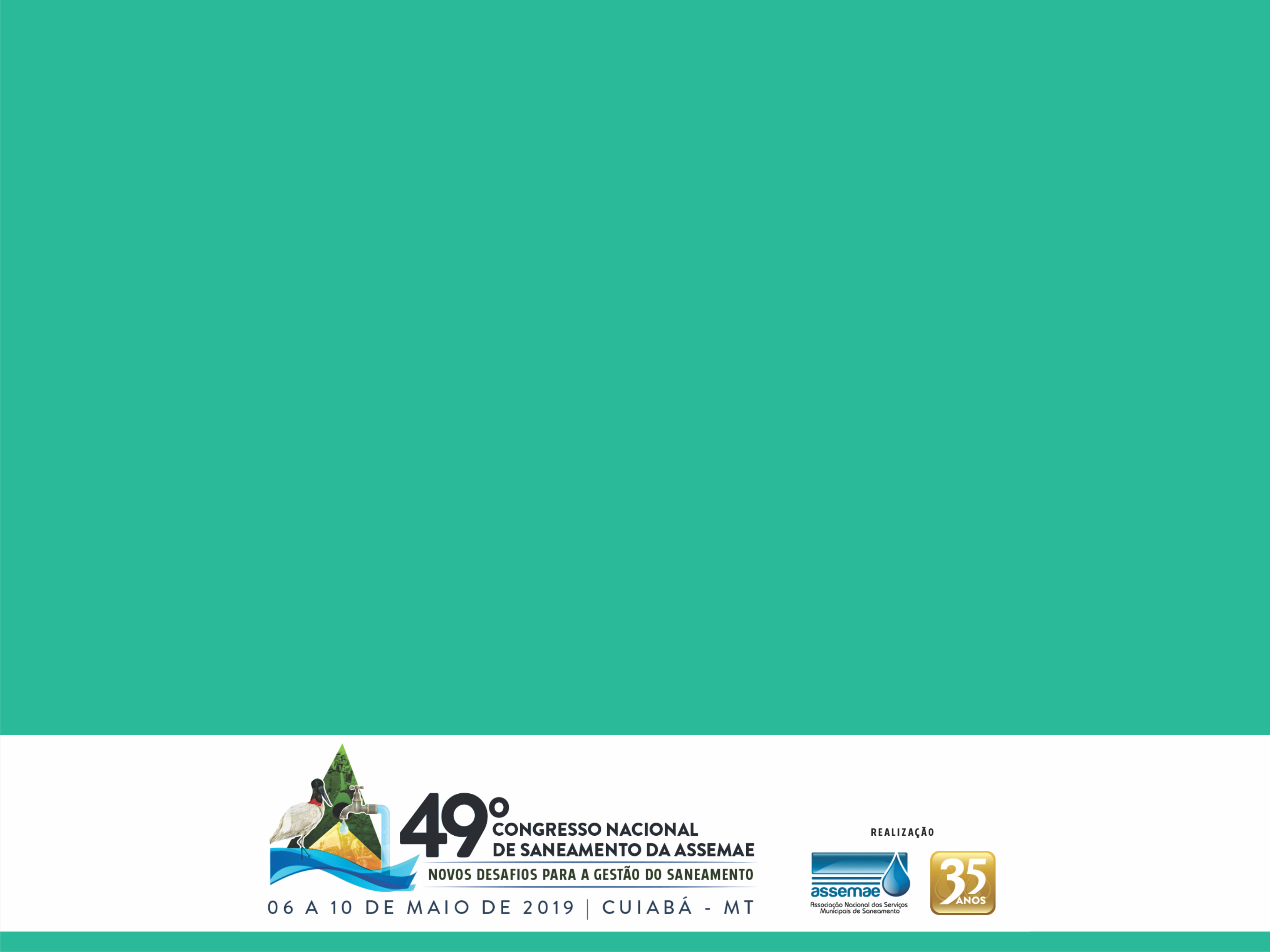 Entendendo a Gestão de Resultados
Buscando Resultados Efetivos
Decisões de Alto Impacto
Manter a Excelência
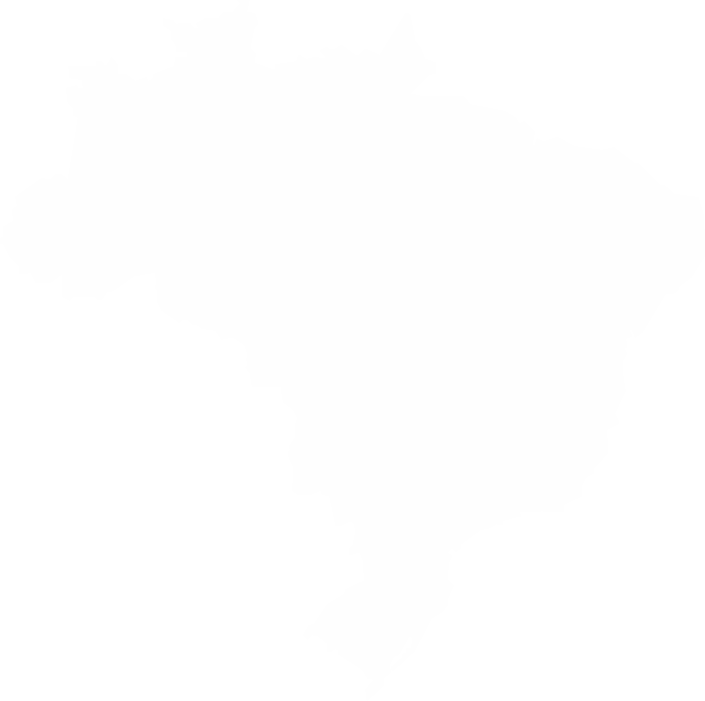 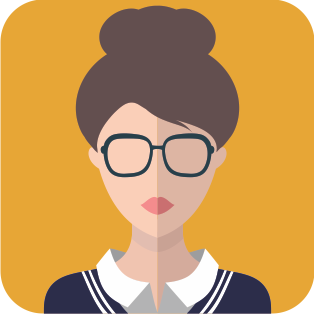 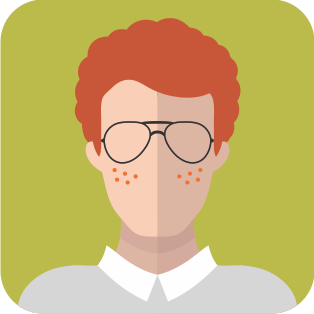 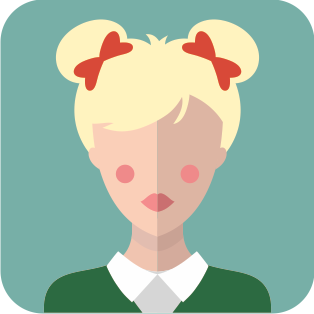 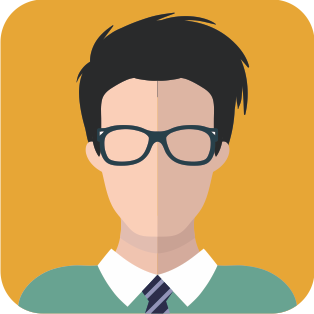 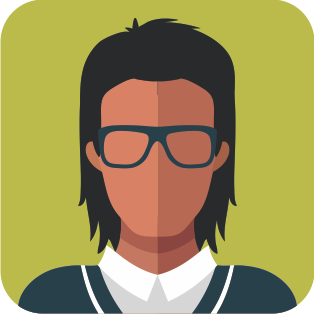 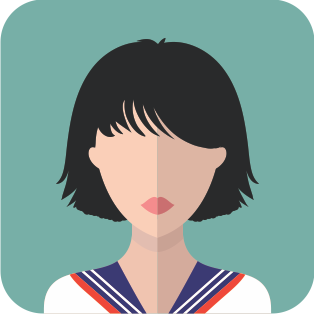 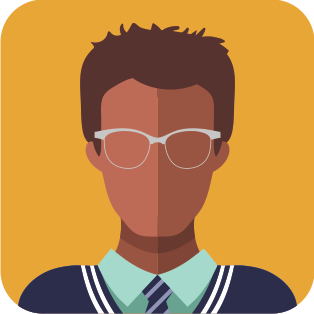 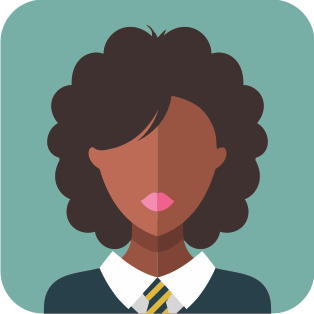 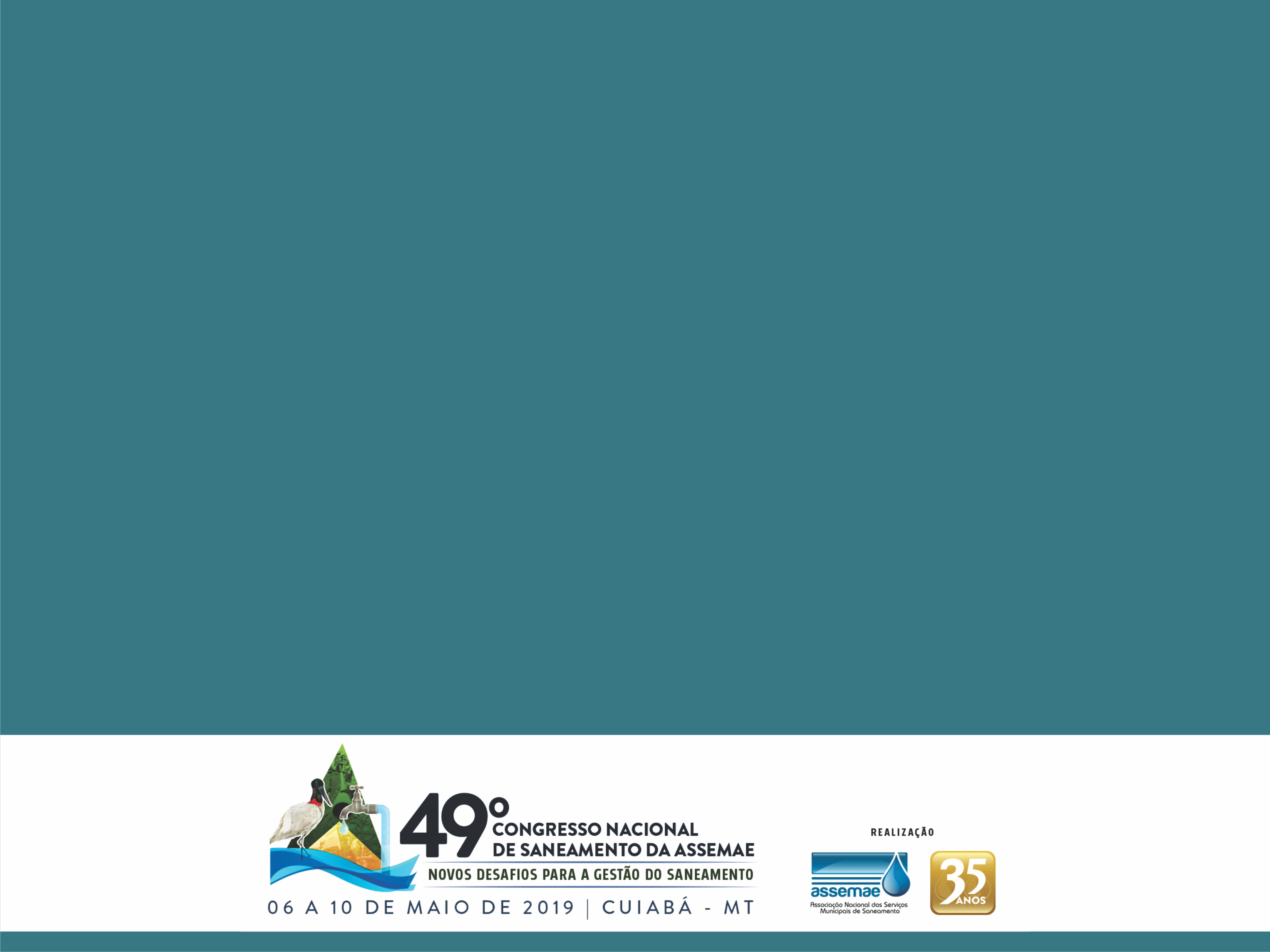 SABER A REGRA DO JOGO
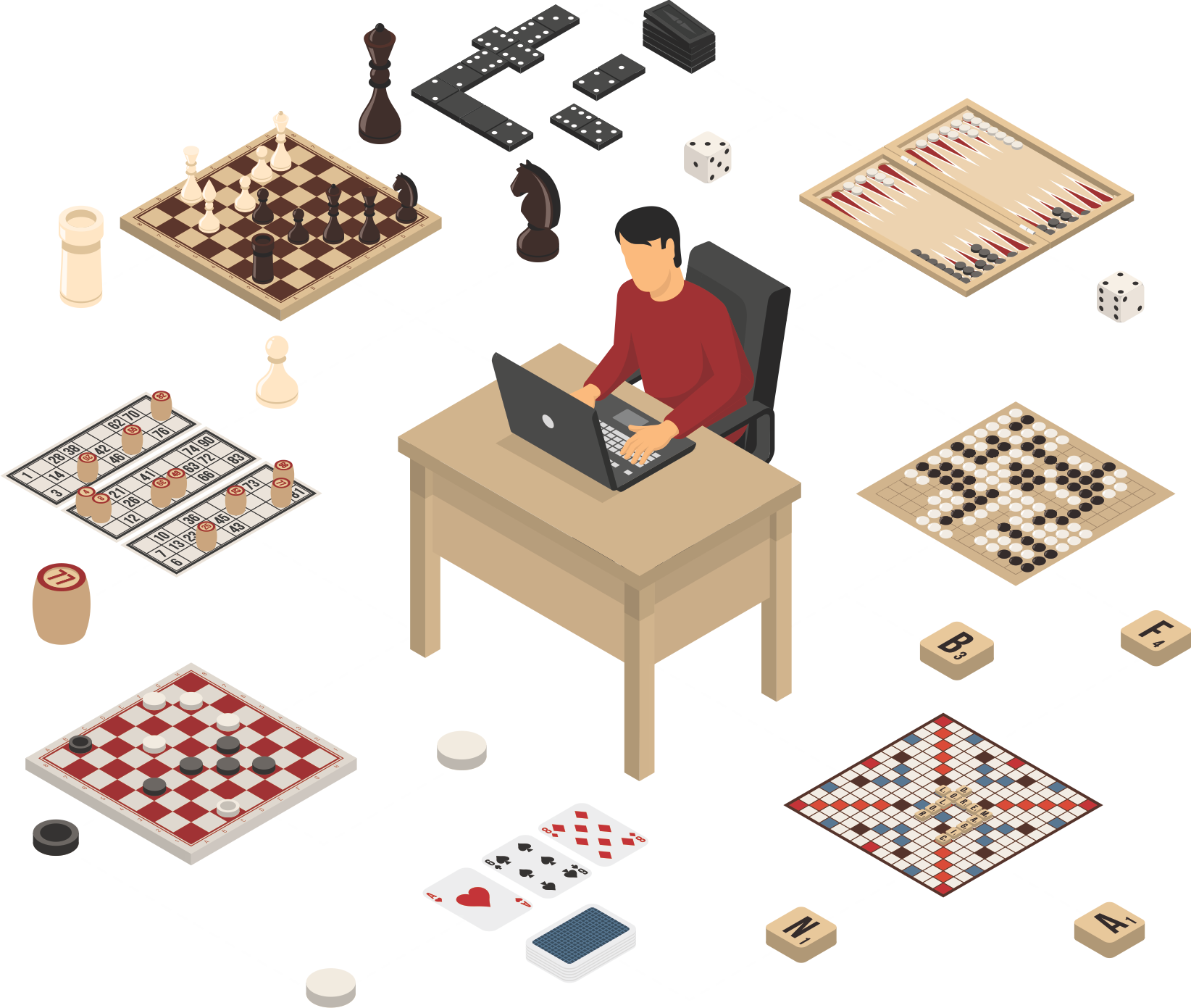 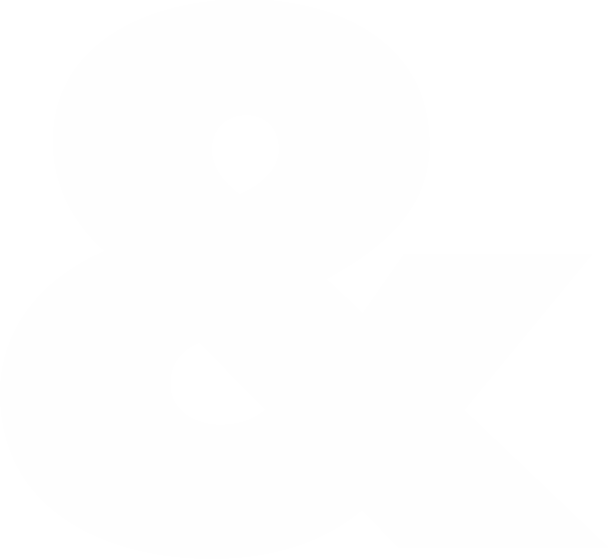 SABER COMO GANHAR
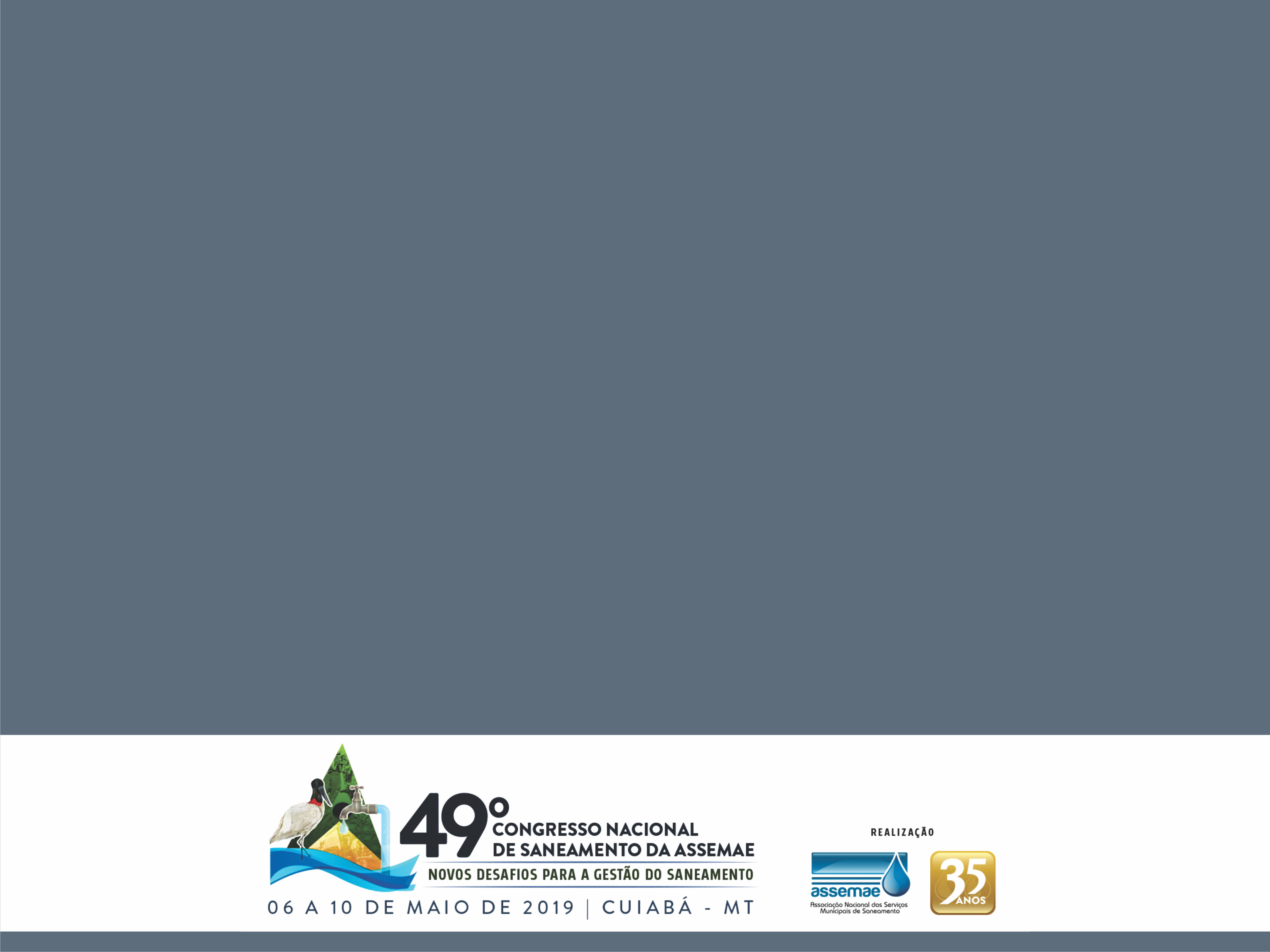 Entendendo aGestão por Resultado
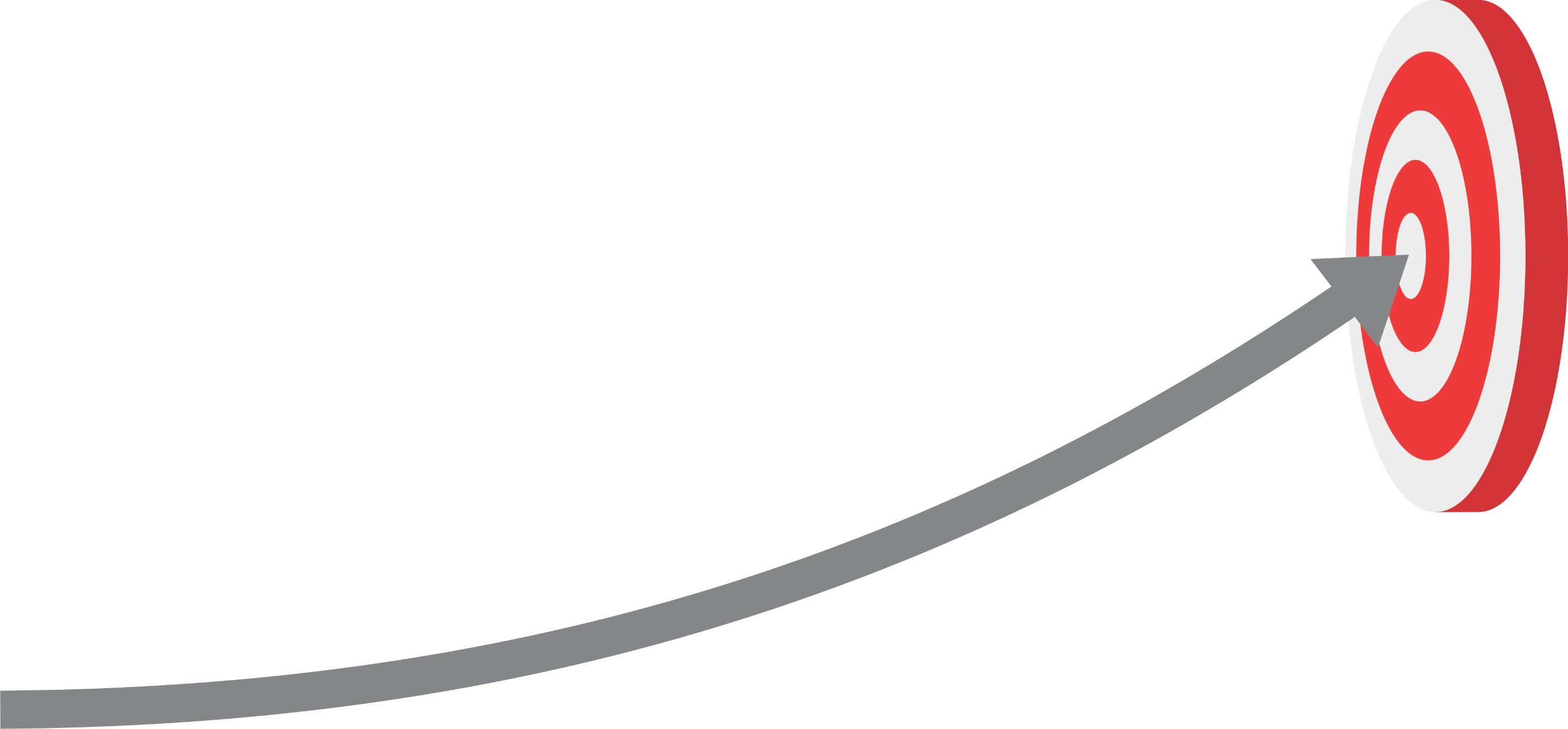 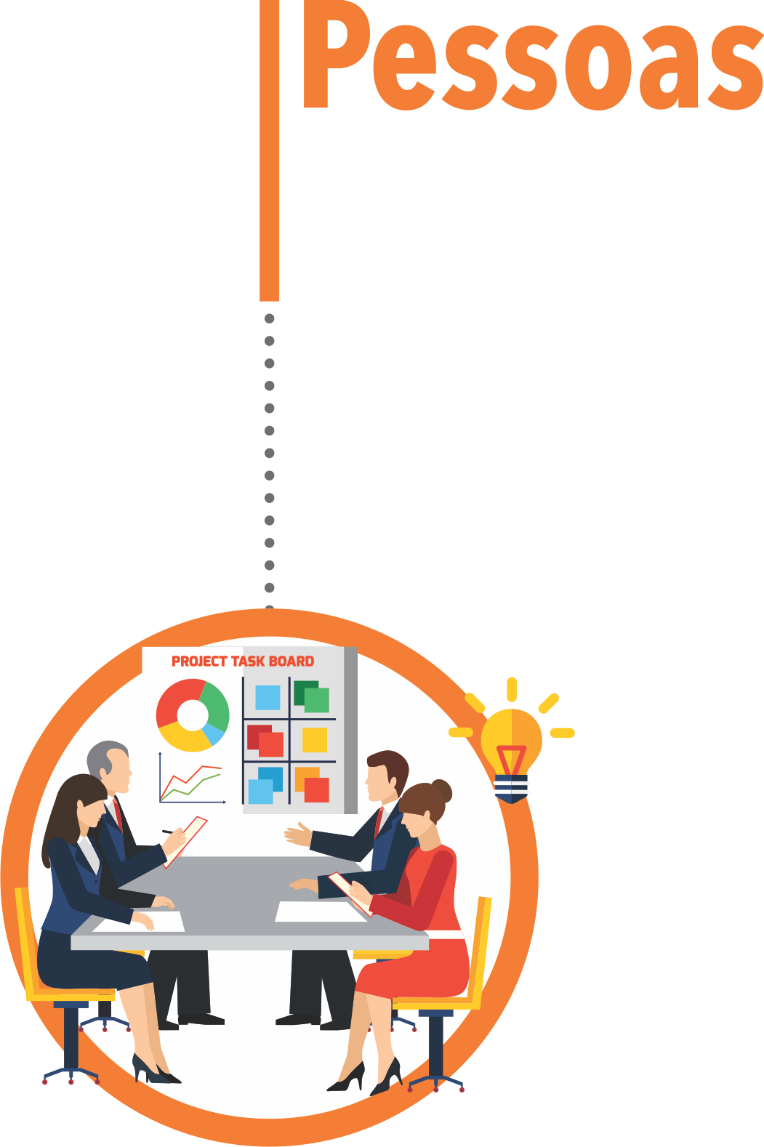 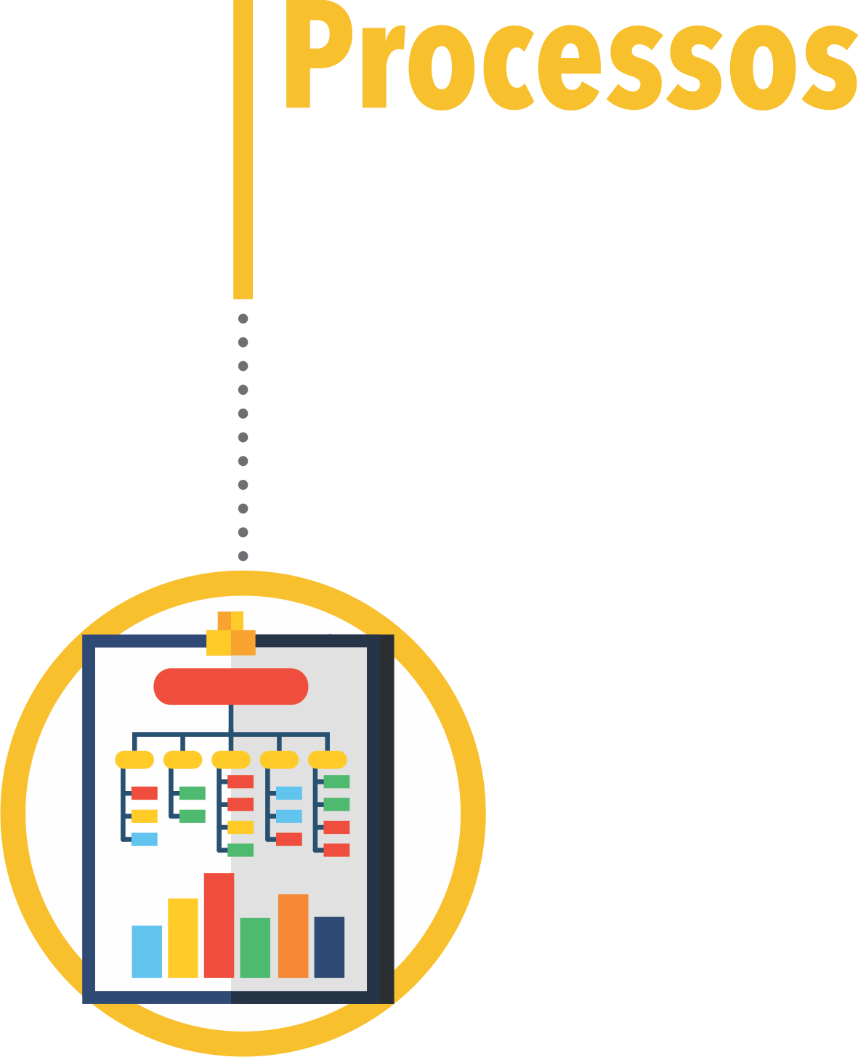 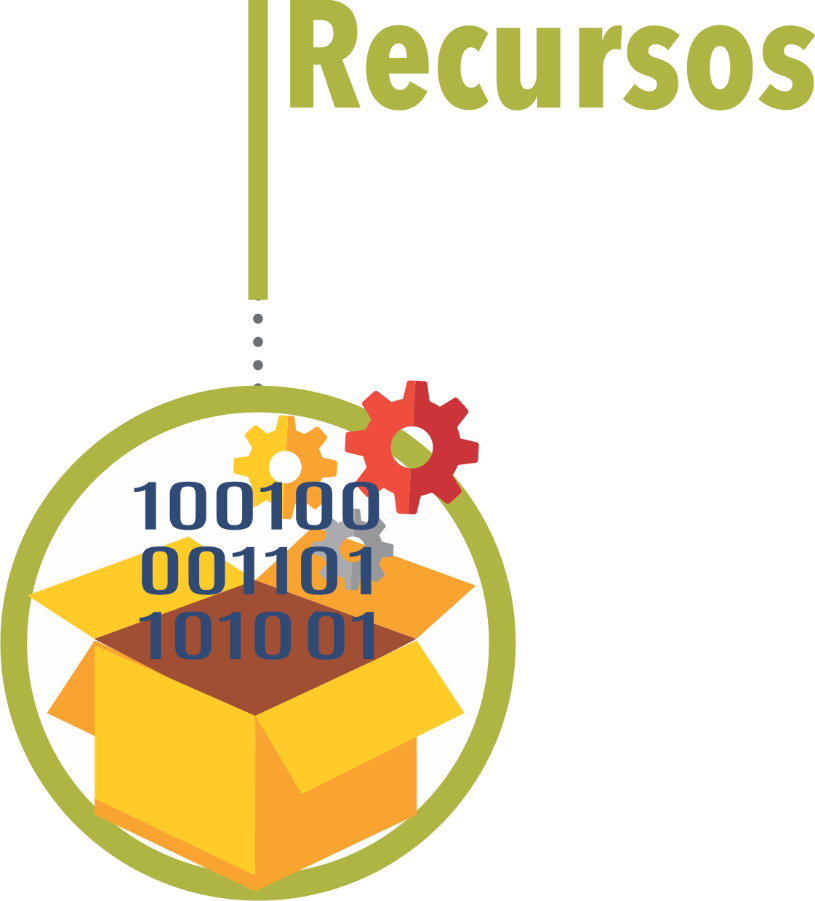 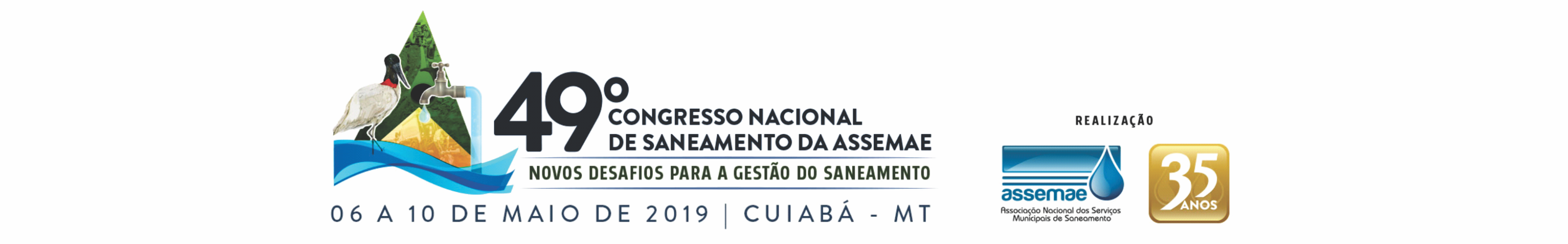 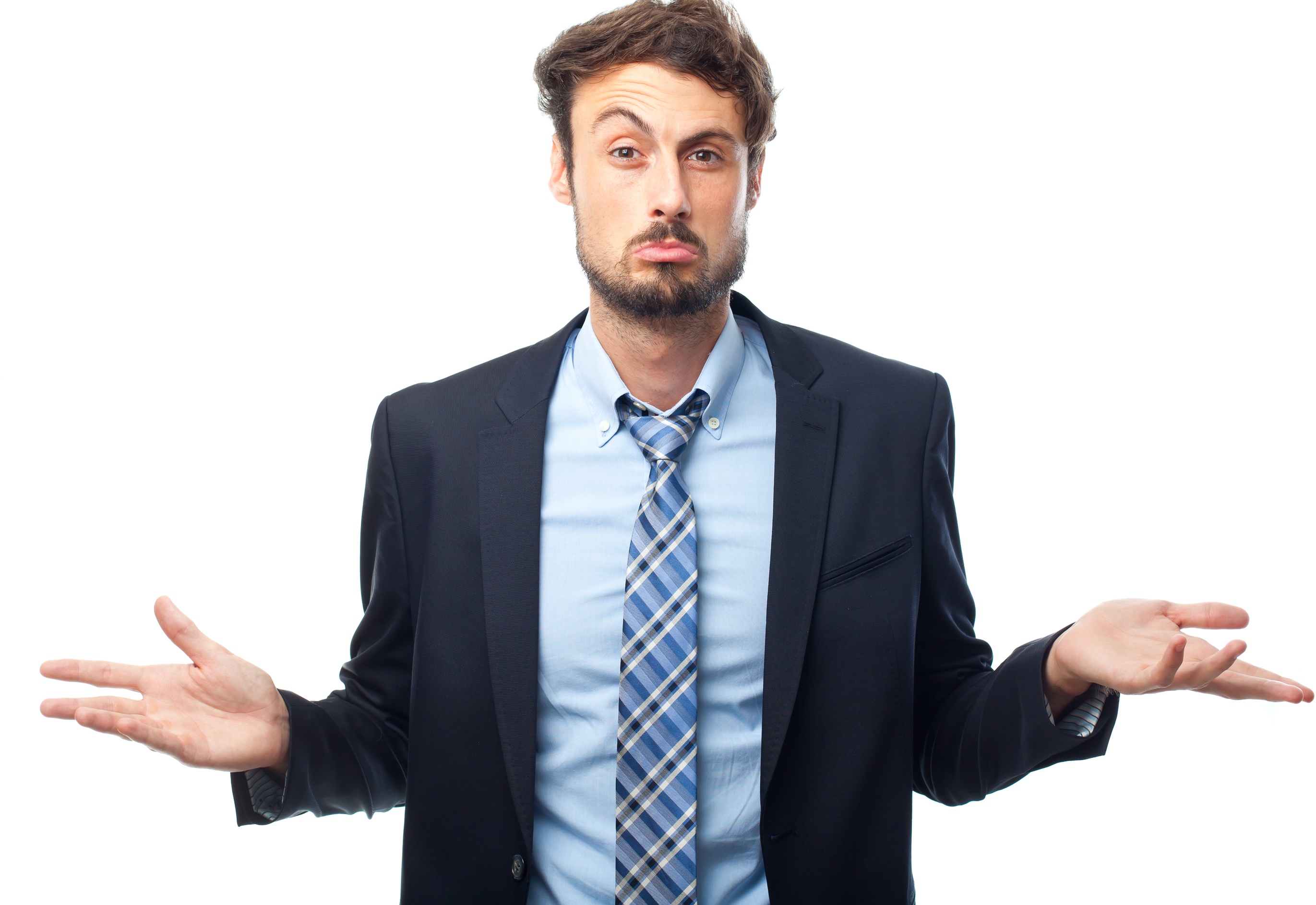 Capacidade de estabelecer prioridades
Capacidade de realizar o Trabalho
com rapidez
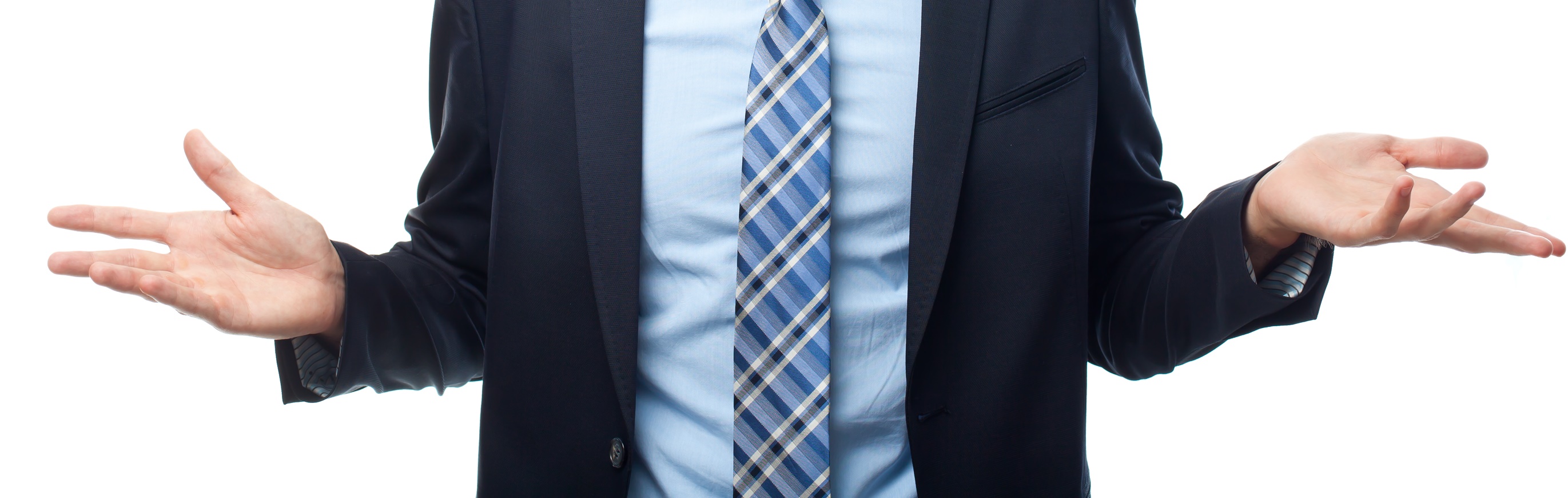 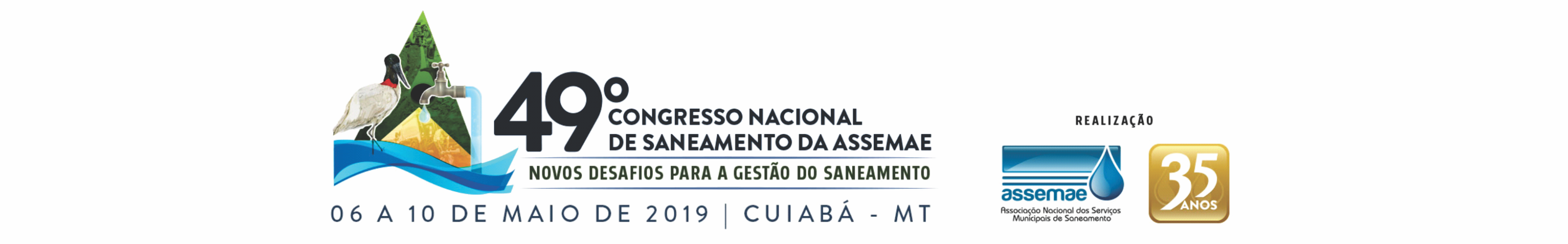 MPP Máximo Proveito Possível
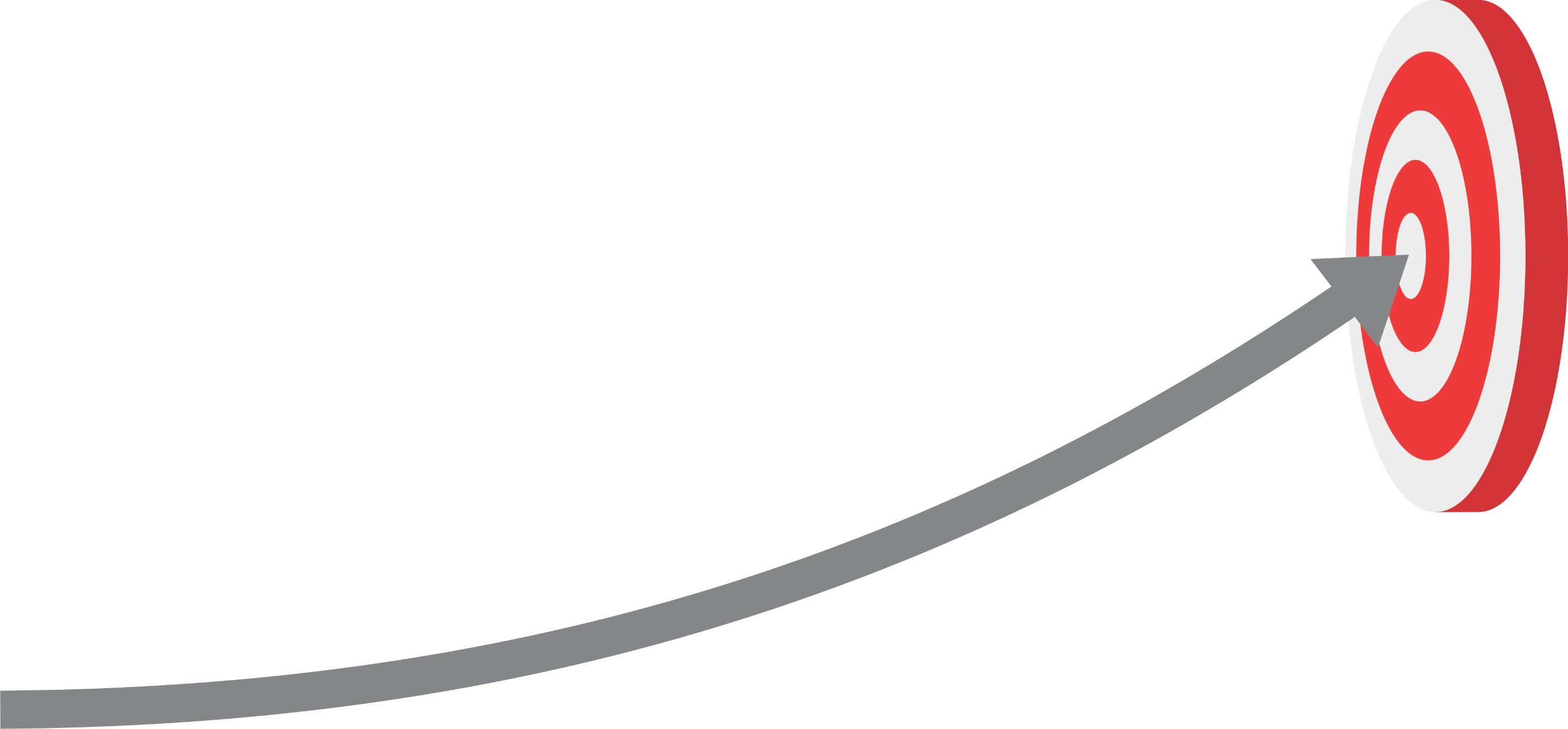 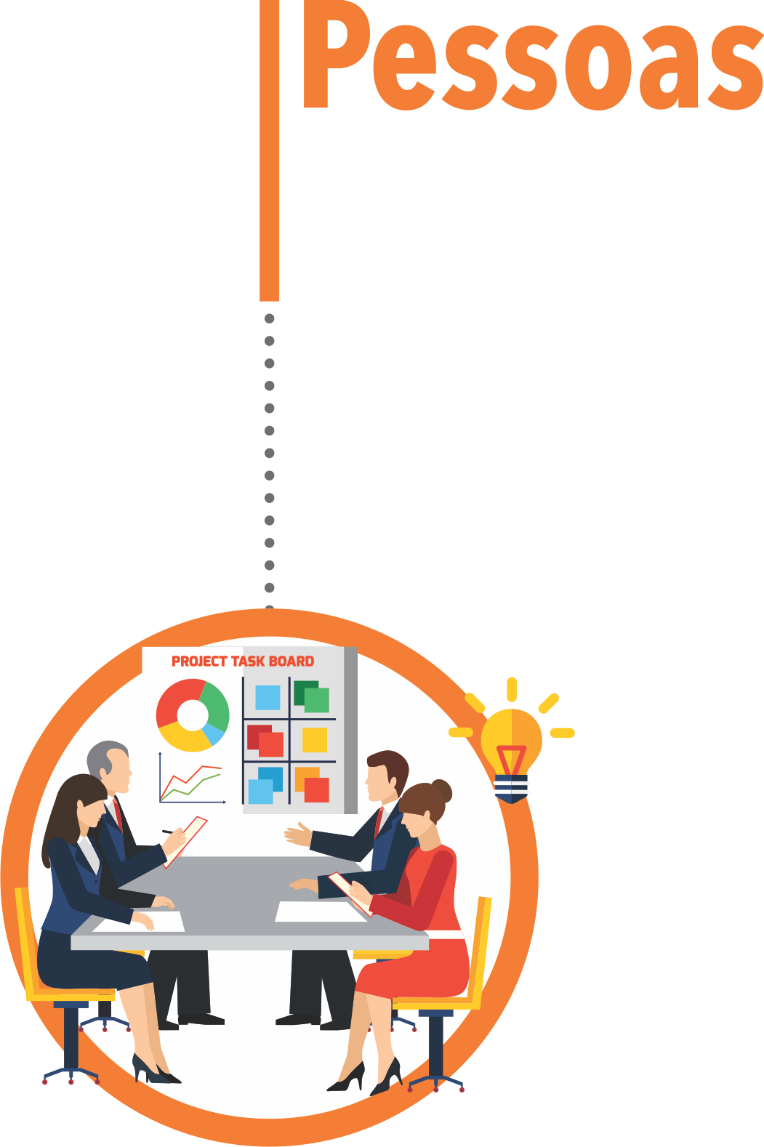 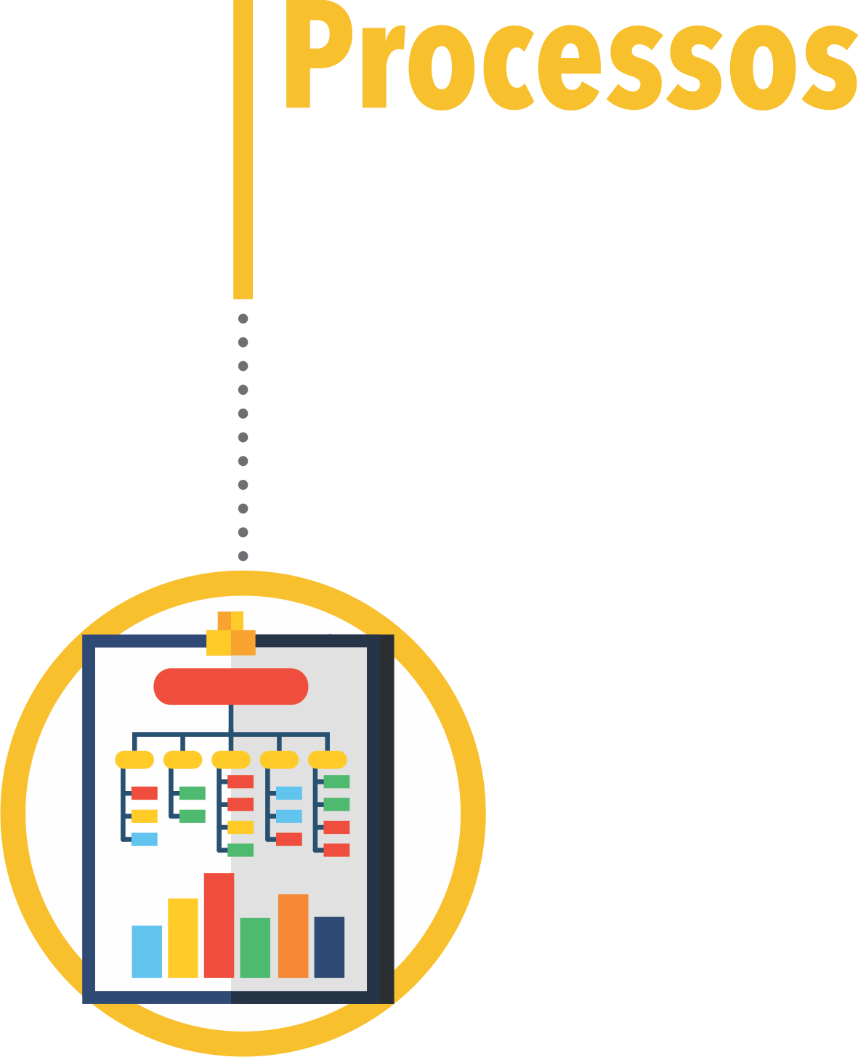 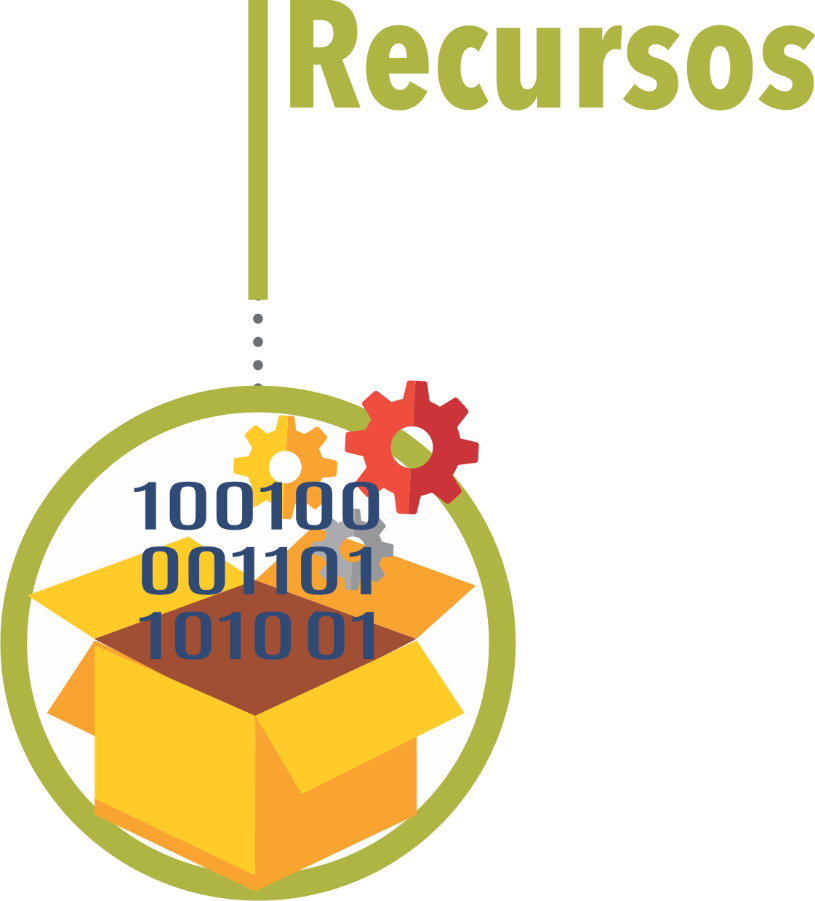 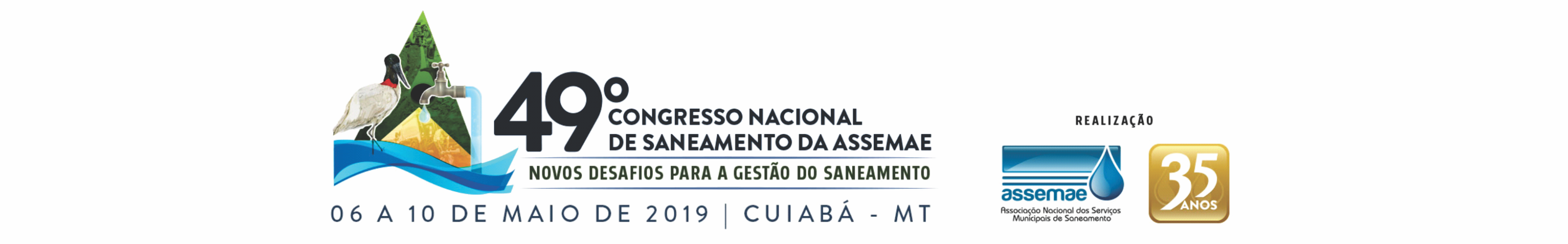 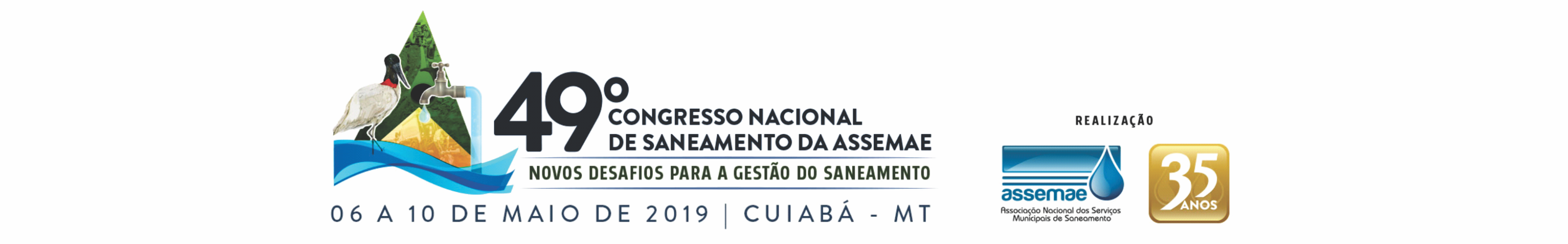 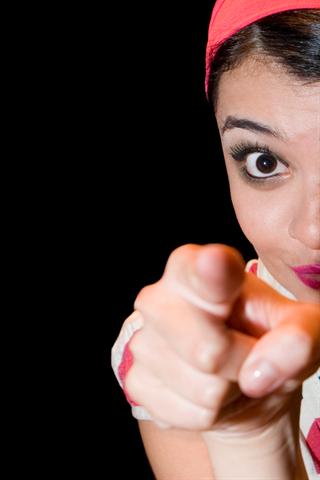 Como avaliar seu estilo?
Voltado à Tarefa
Valoriza o Trabalho Pronto
No prazo
Qualidade aceitável
Capacidade da equipe em terminar

Voltado ao Relacionamento
Valoriza o Lado Social do Trabalho
No ambiente
Promove relacionamentos
Liberal
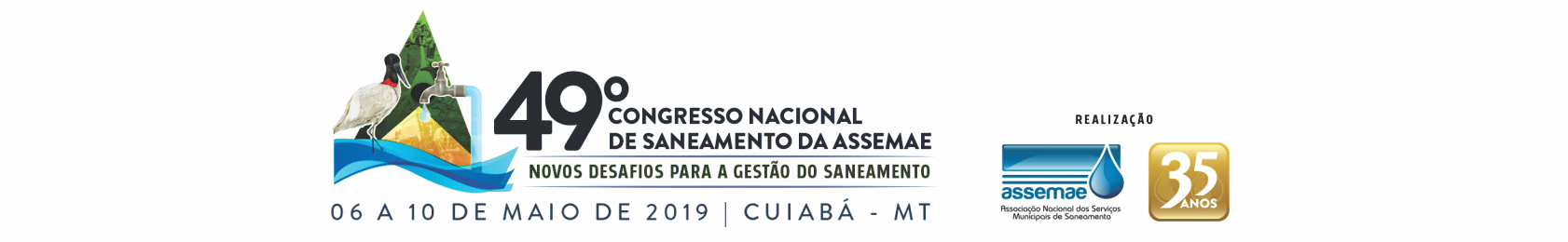 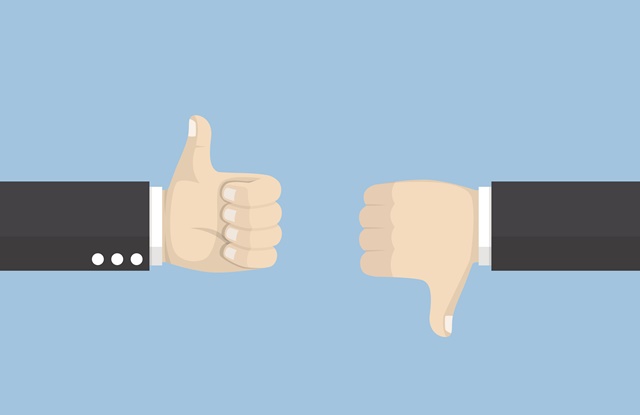 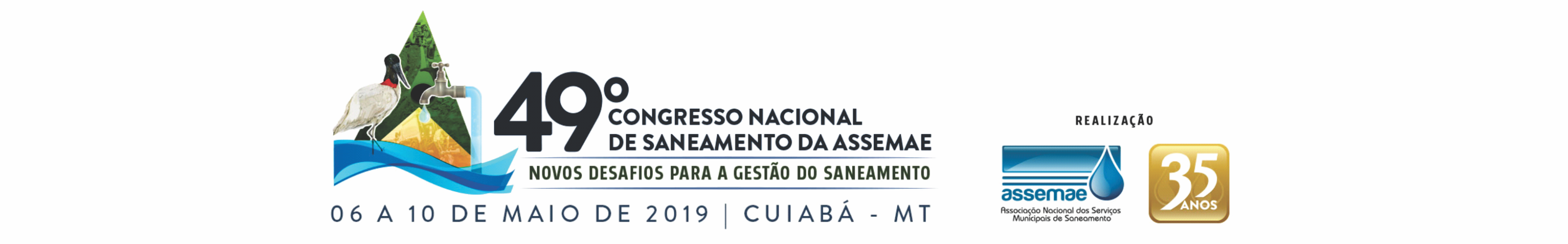 Toda reunião deveria começar com alguma socialização antes do trabalho real?
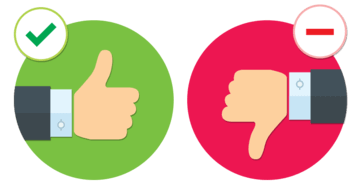 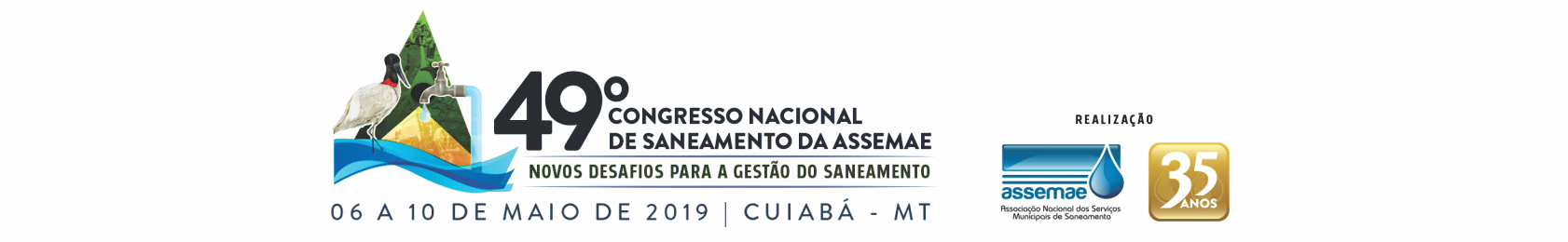 O trabalho vai além de cumprir prazos, as pessoas precisam sentir o propósito e meu trabalho é cria-lo?
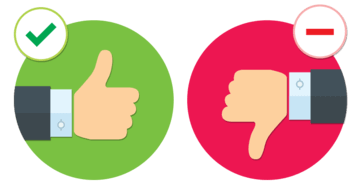 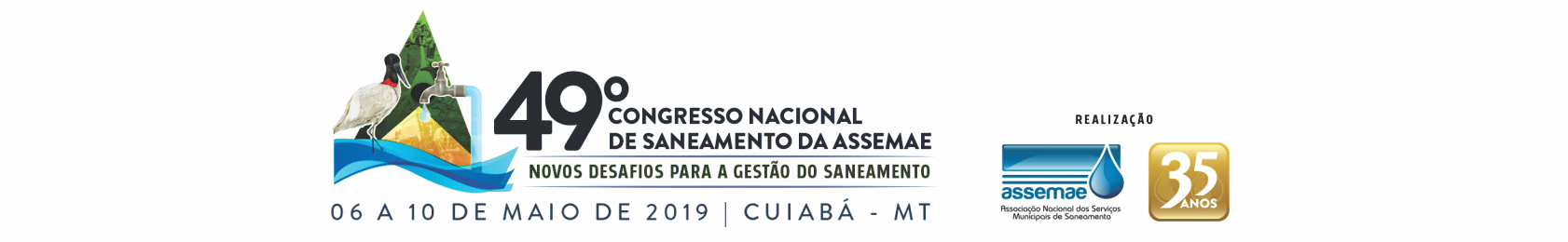 Quando vejo funcionários socializando, em vez de trabalhando, isso me incomoda muito?
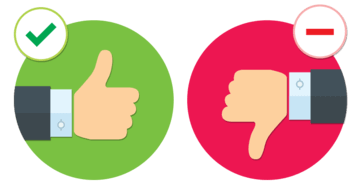 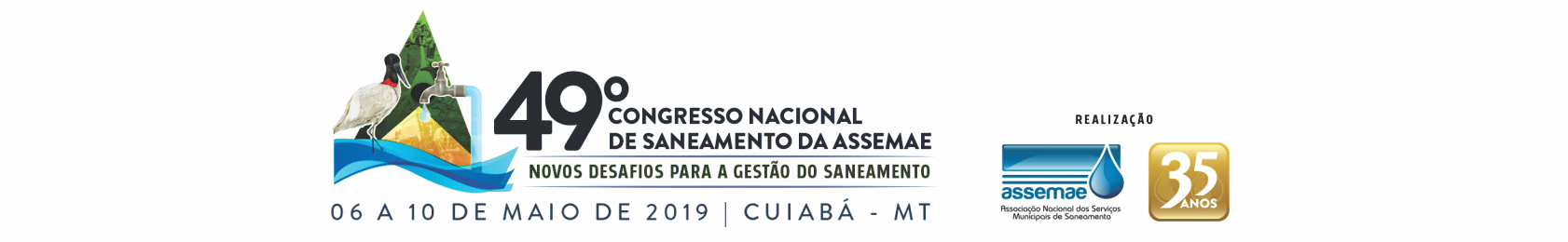 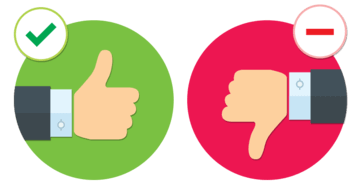 Voltado ao Relacionamento
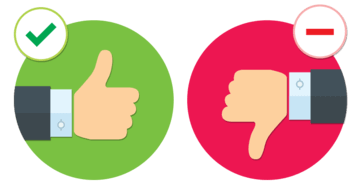 Voltado à Tarefa
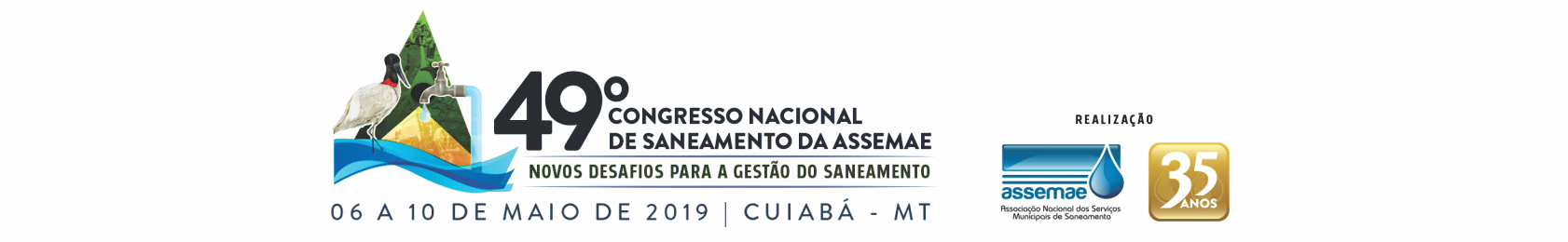 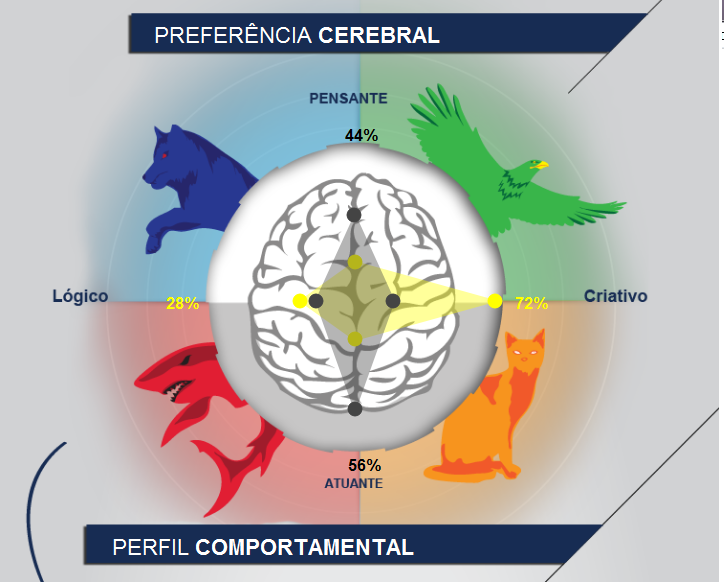 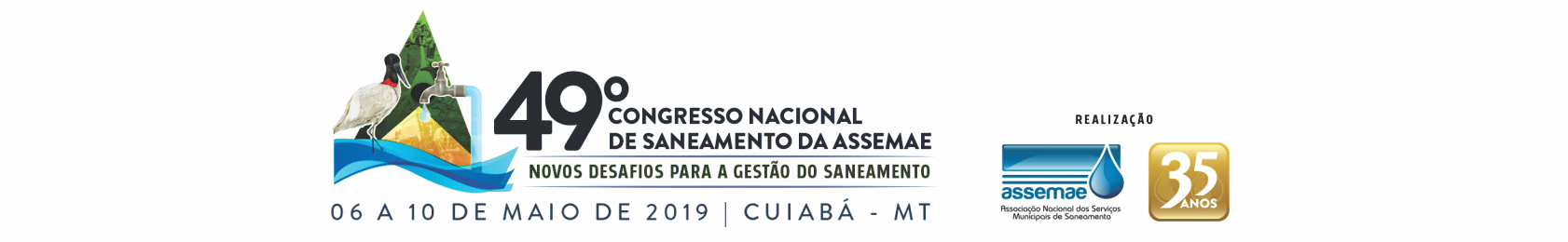 BuscandoResultados Efetivos
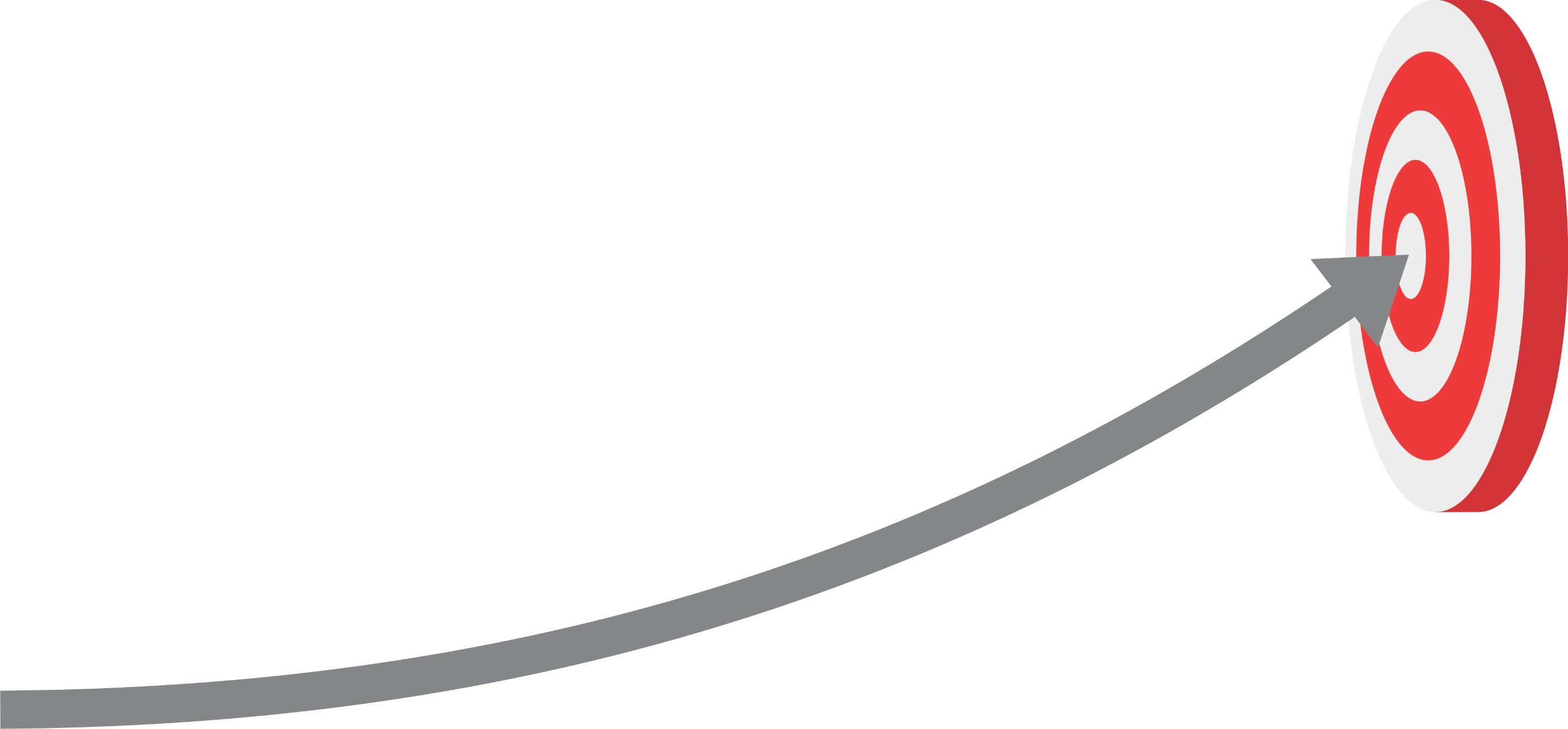 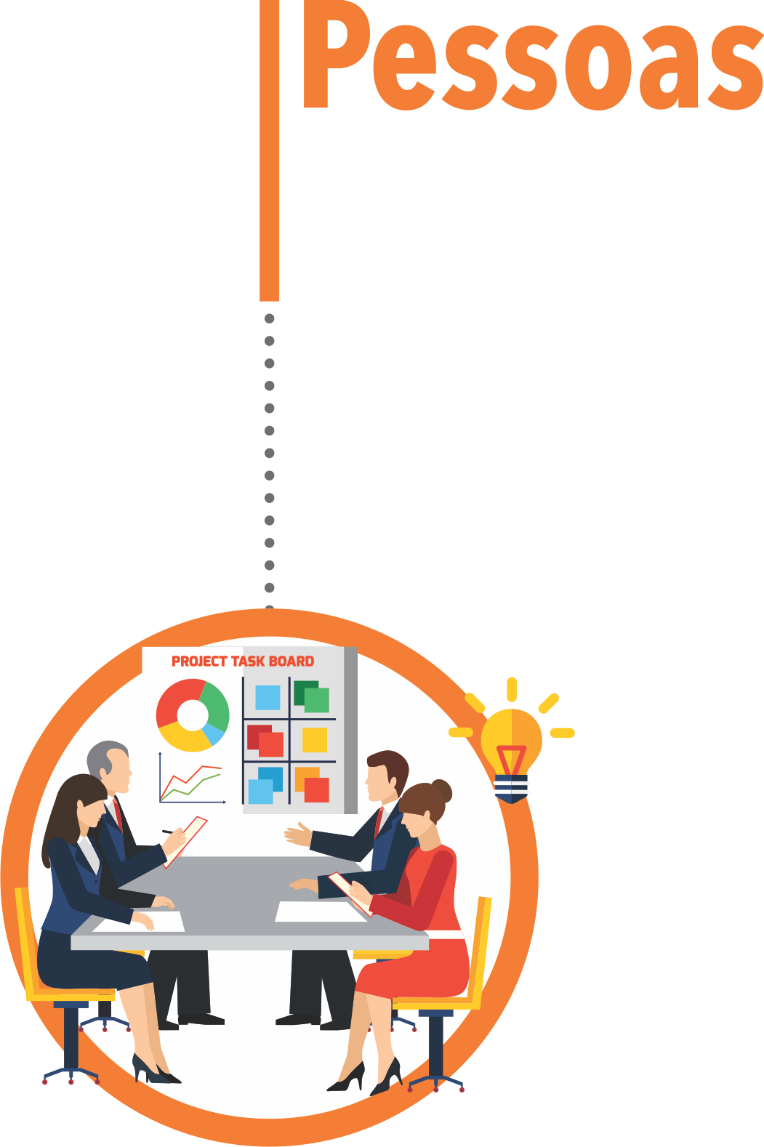 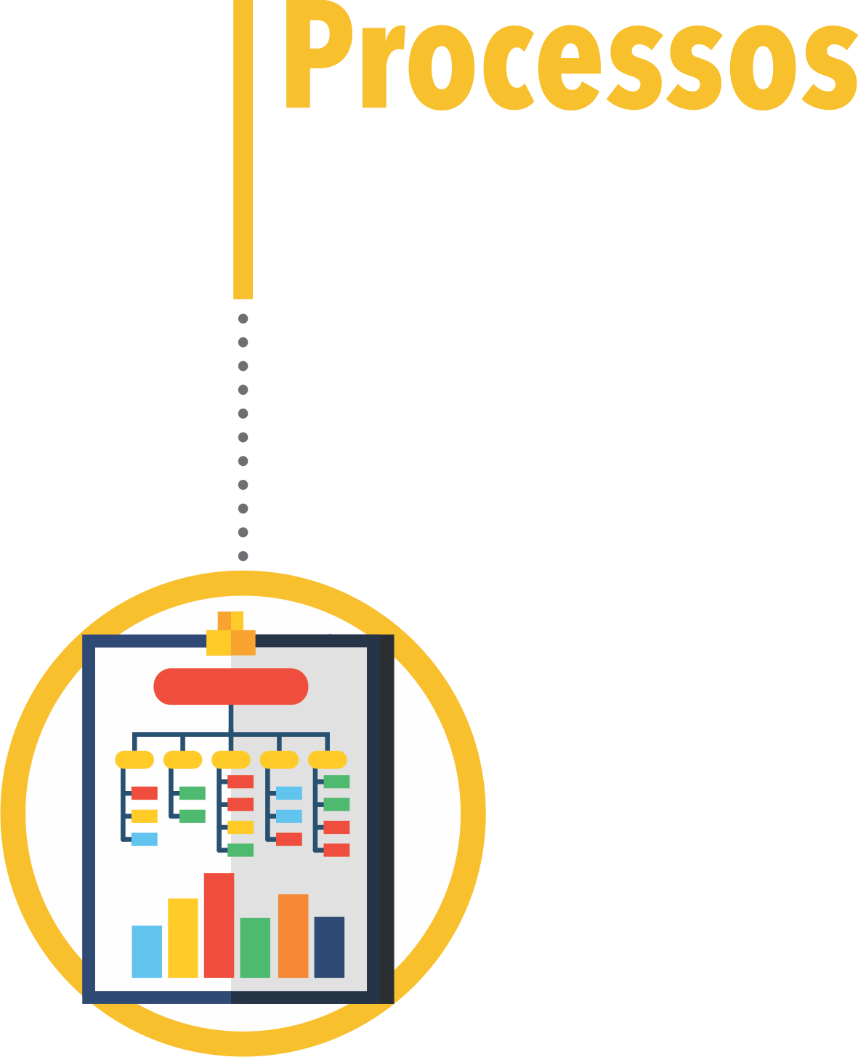 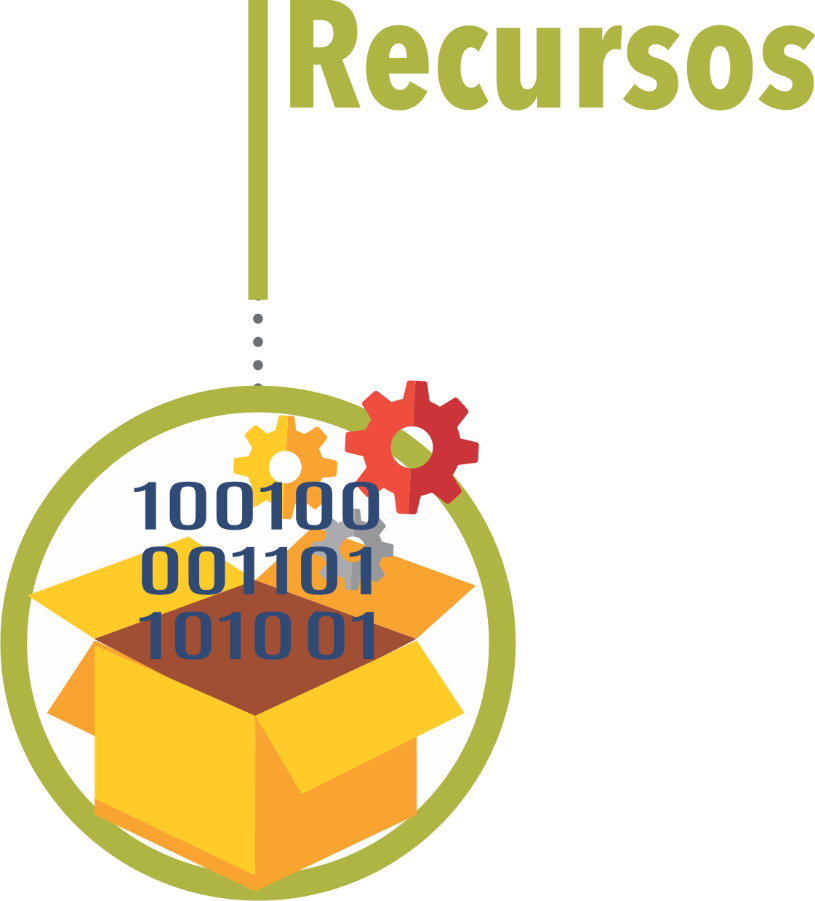 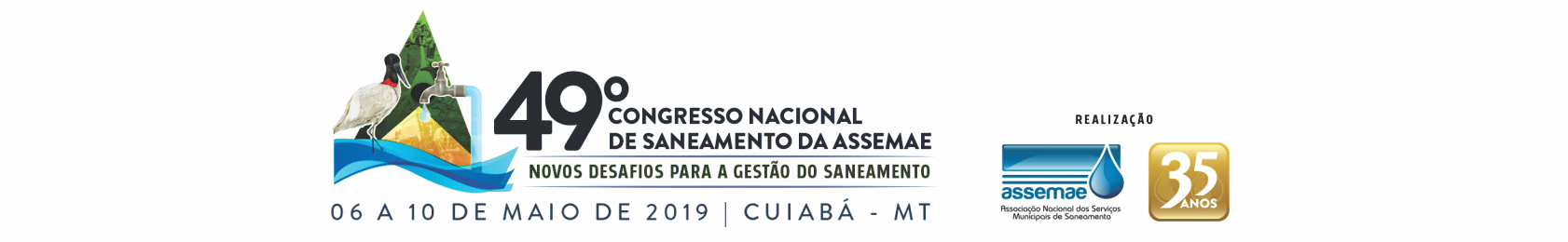 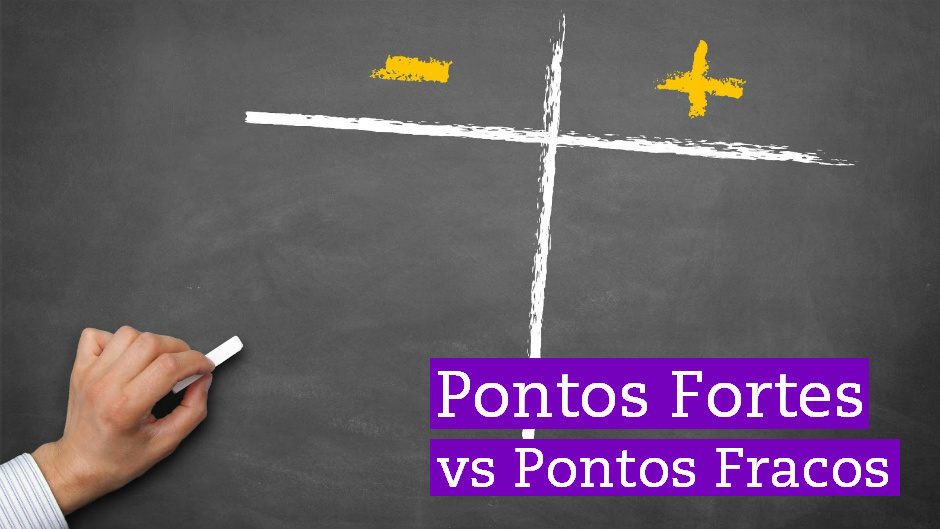 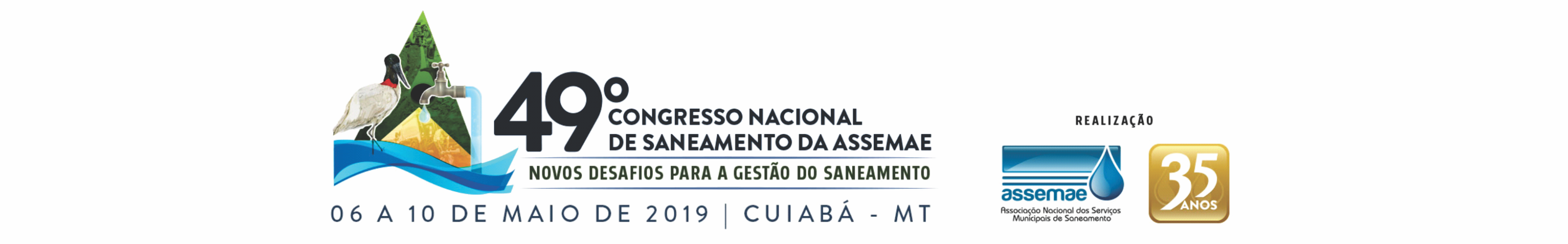 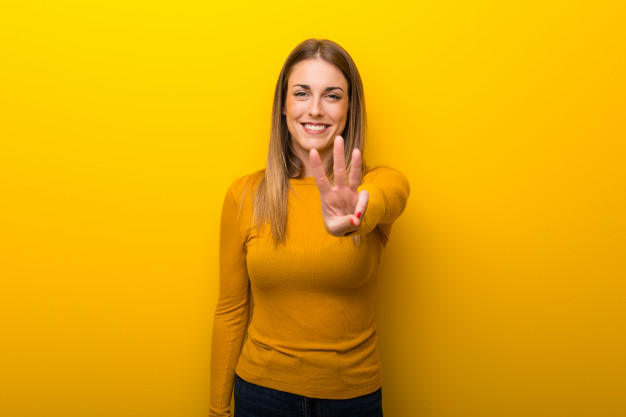 Método 3 M’s
Meta
saber para onde ir

Método
saber como chegar lá

Mentalidade
saber o que aprender e como pensar
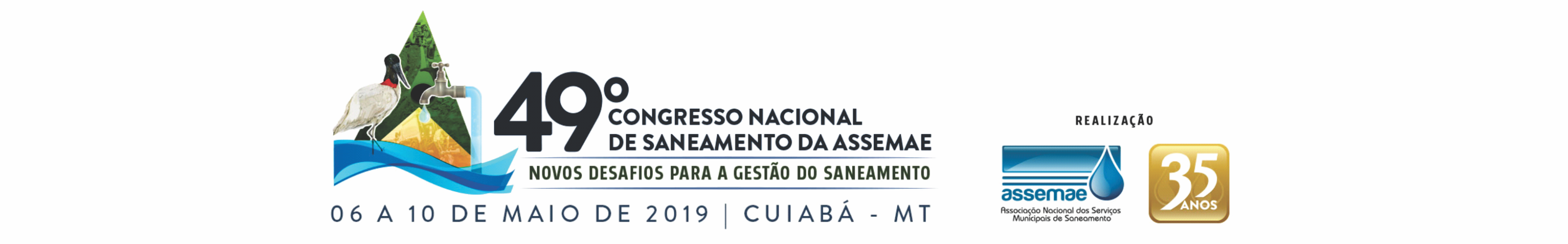 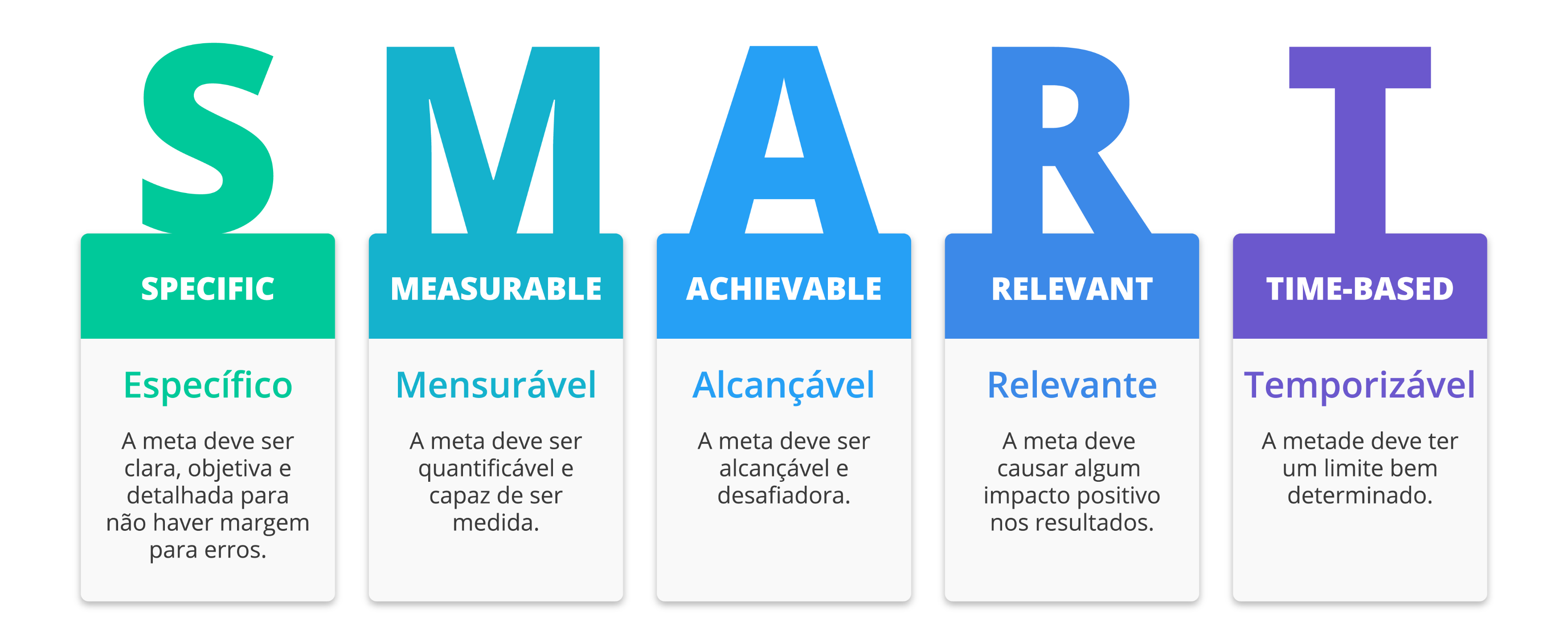 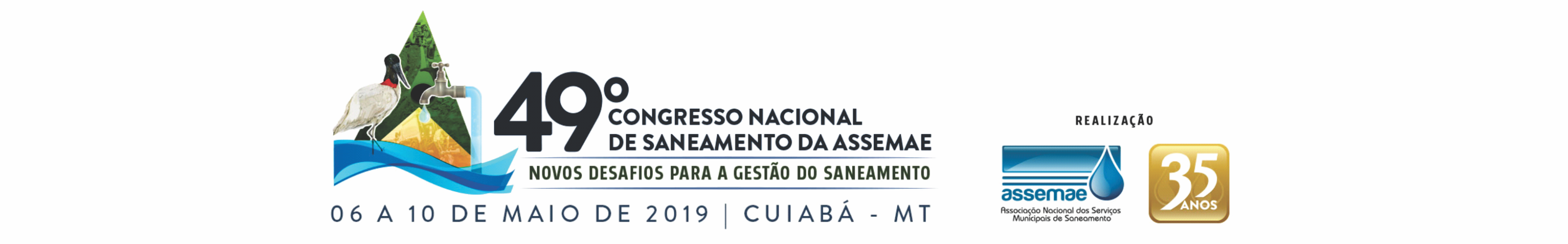 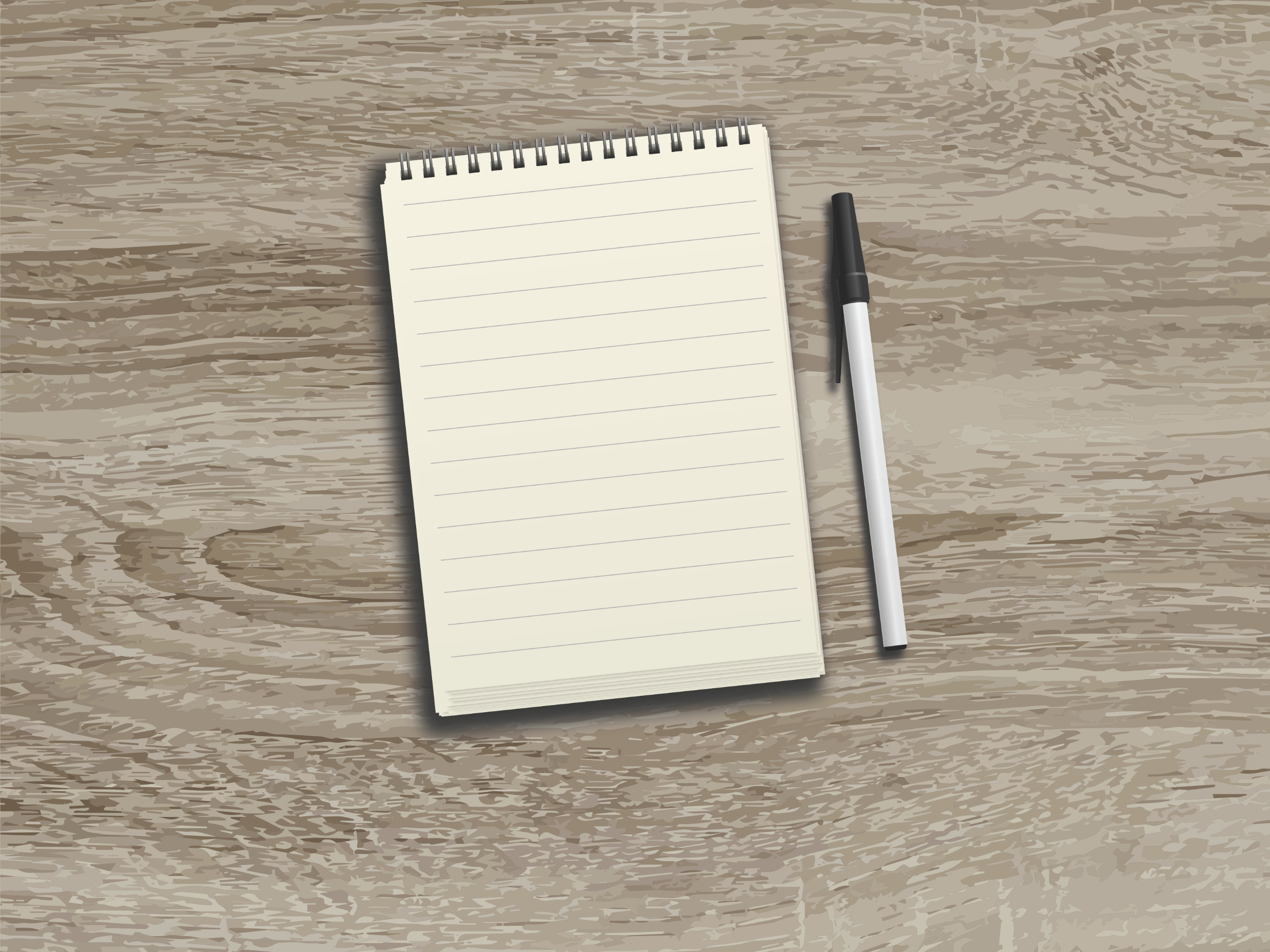 Ordem
Atividades
Ideal
Tempo
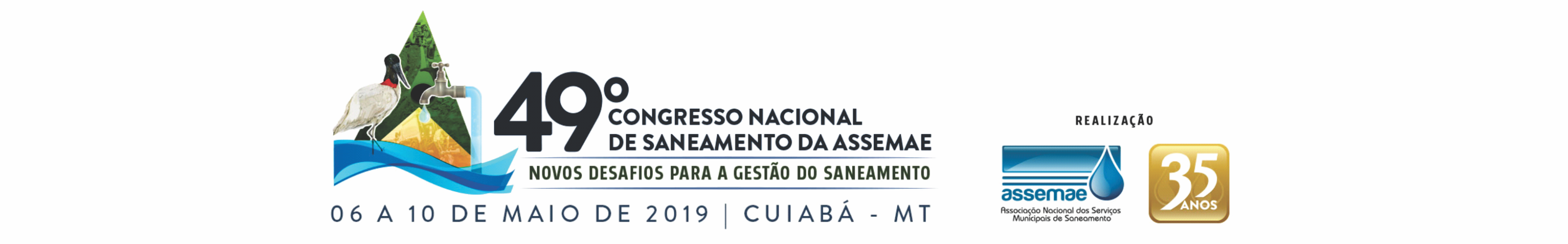 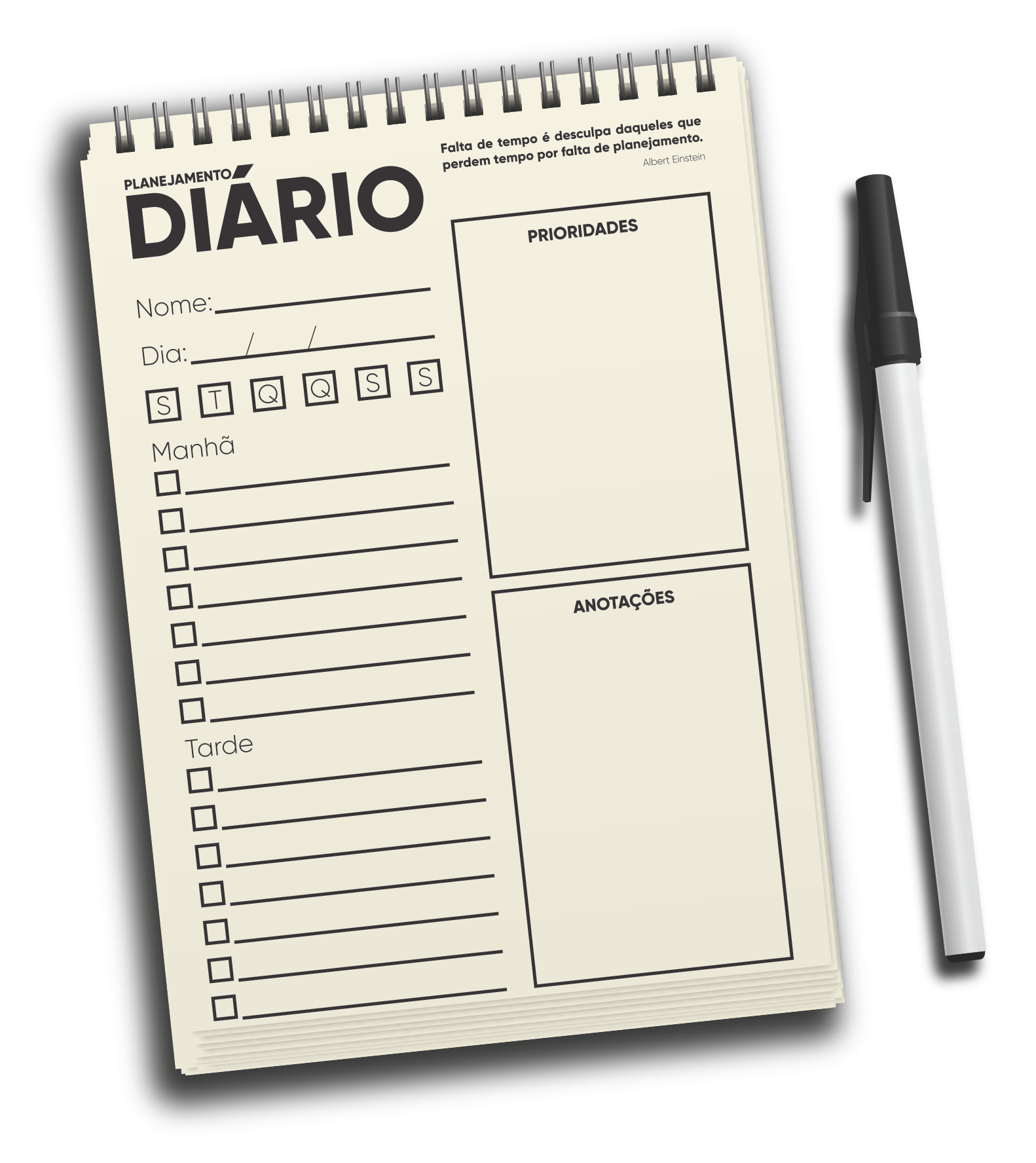 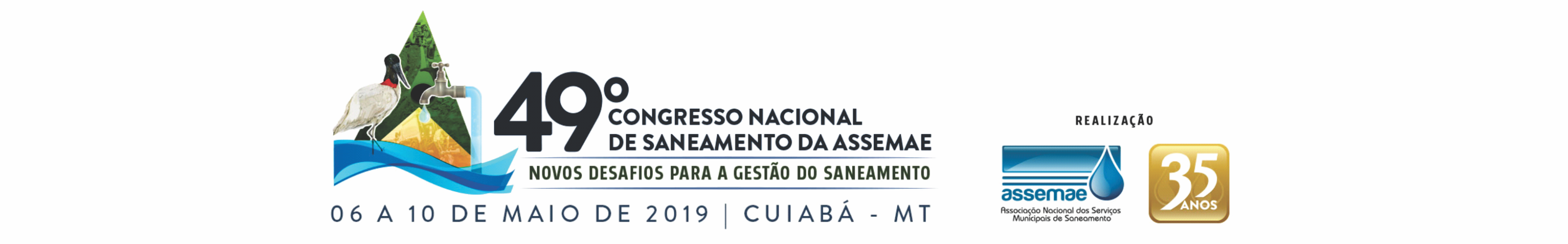 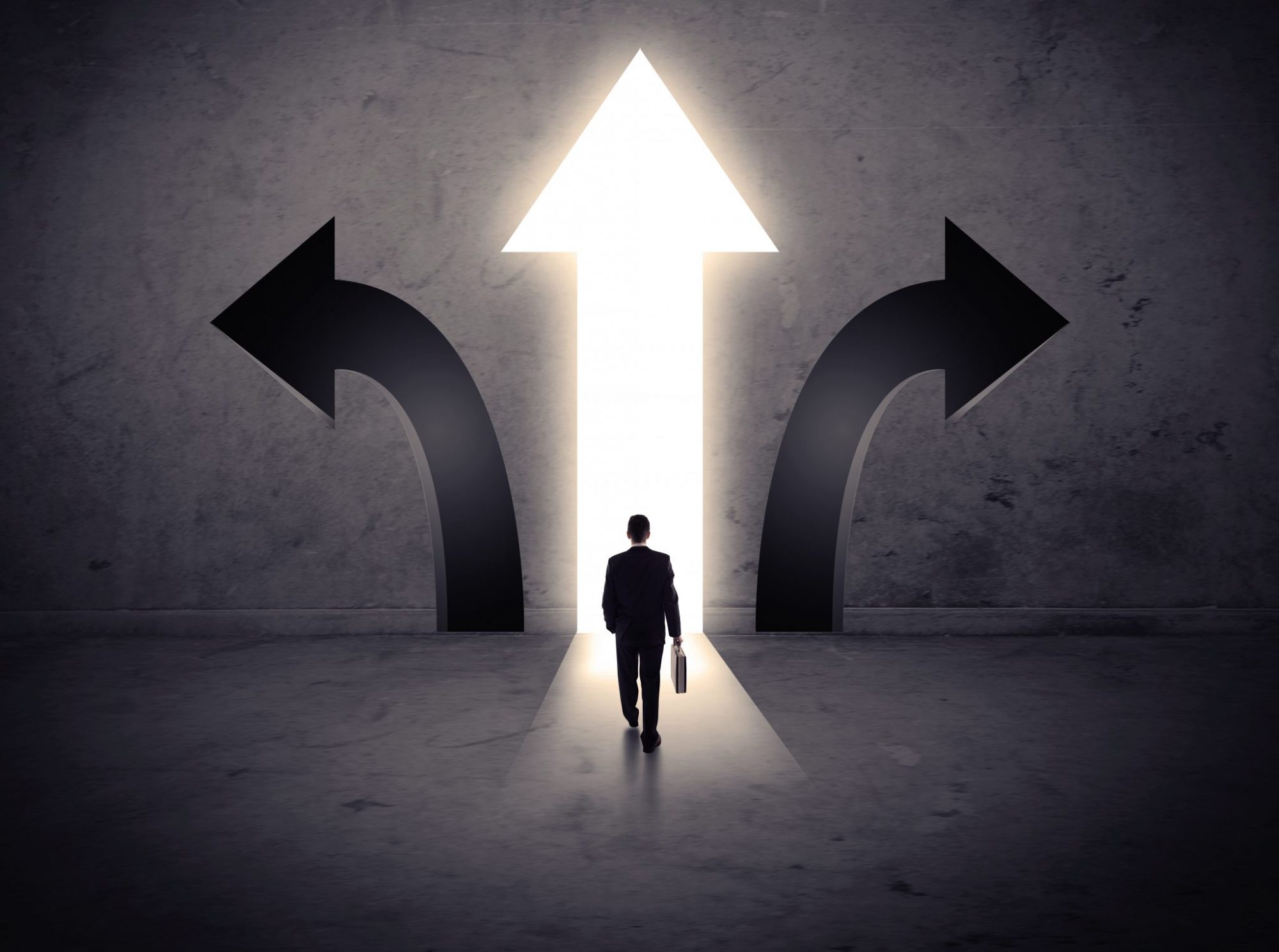 Decisões de Alto Impacto
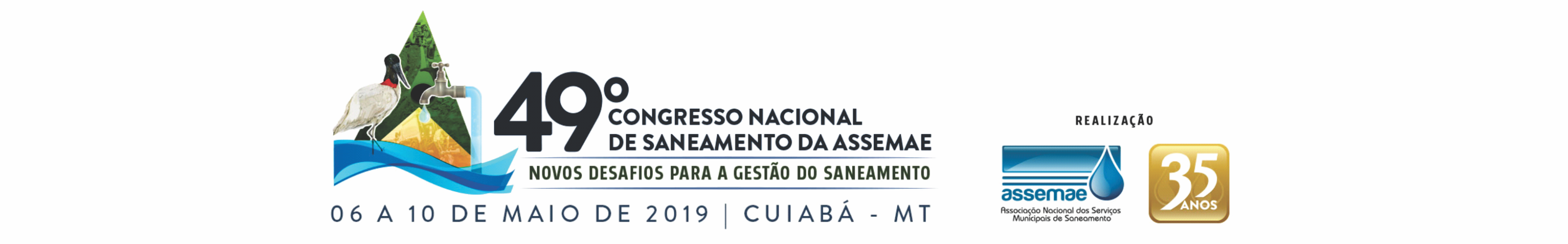 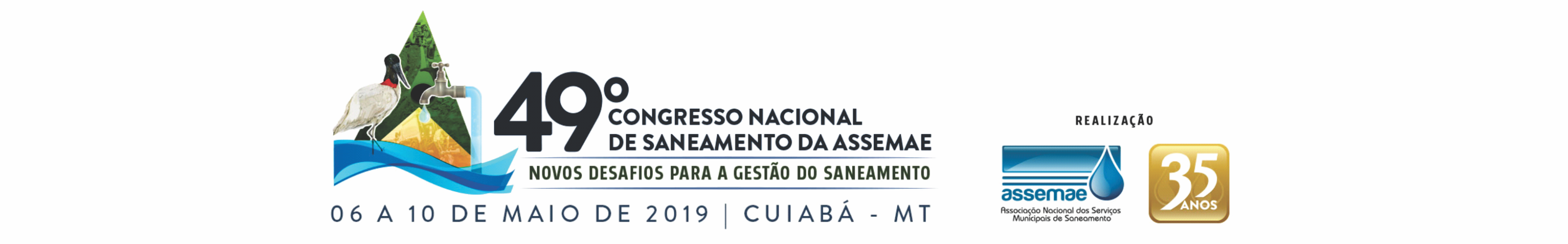 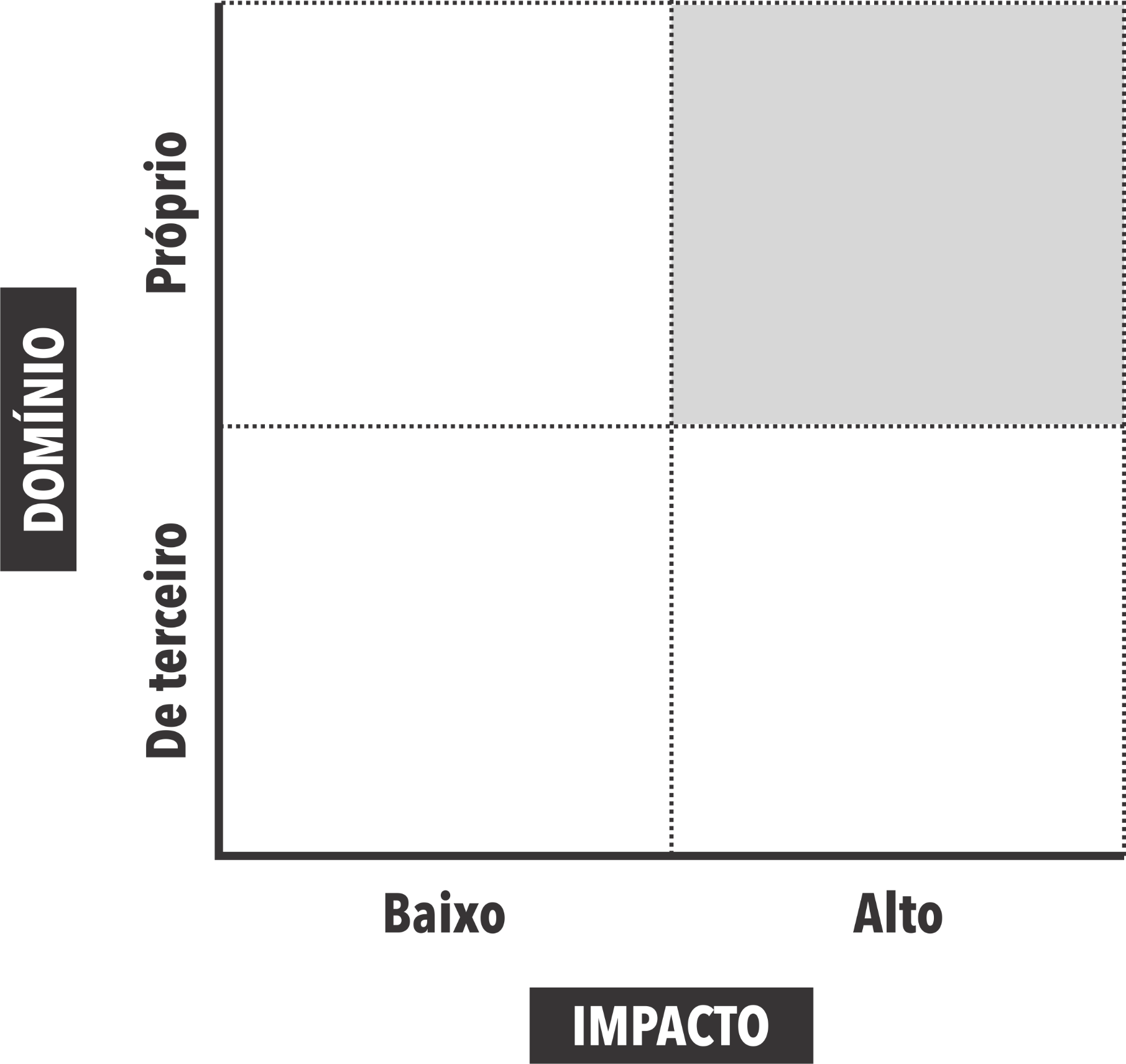 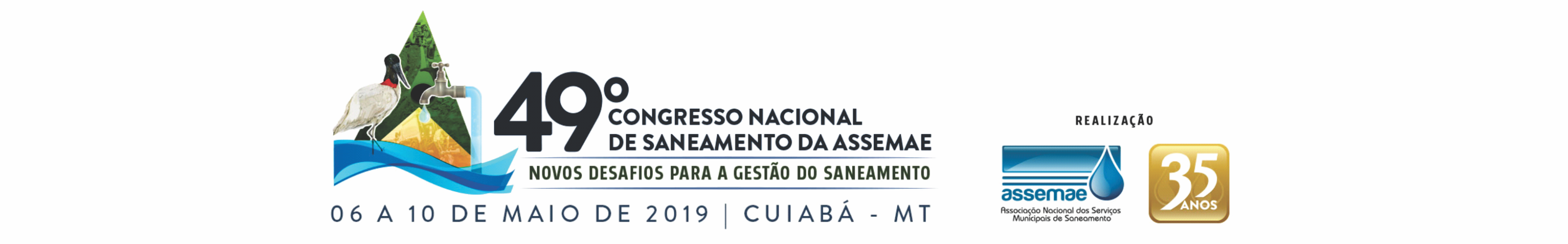 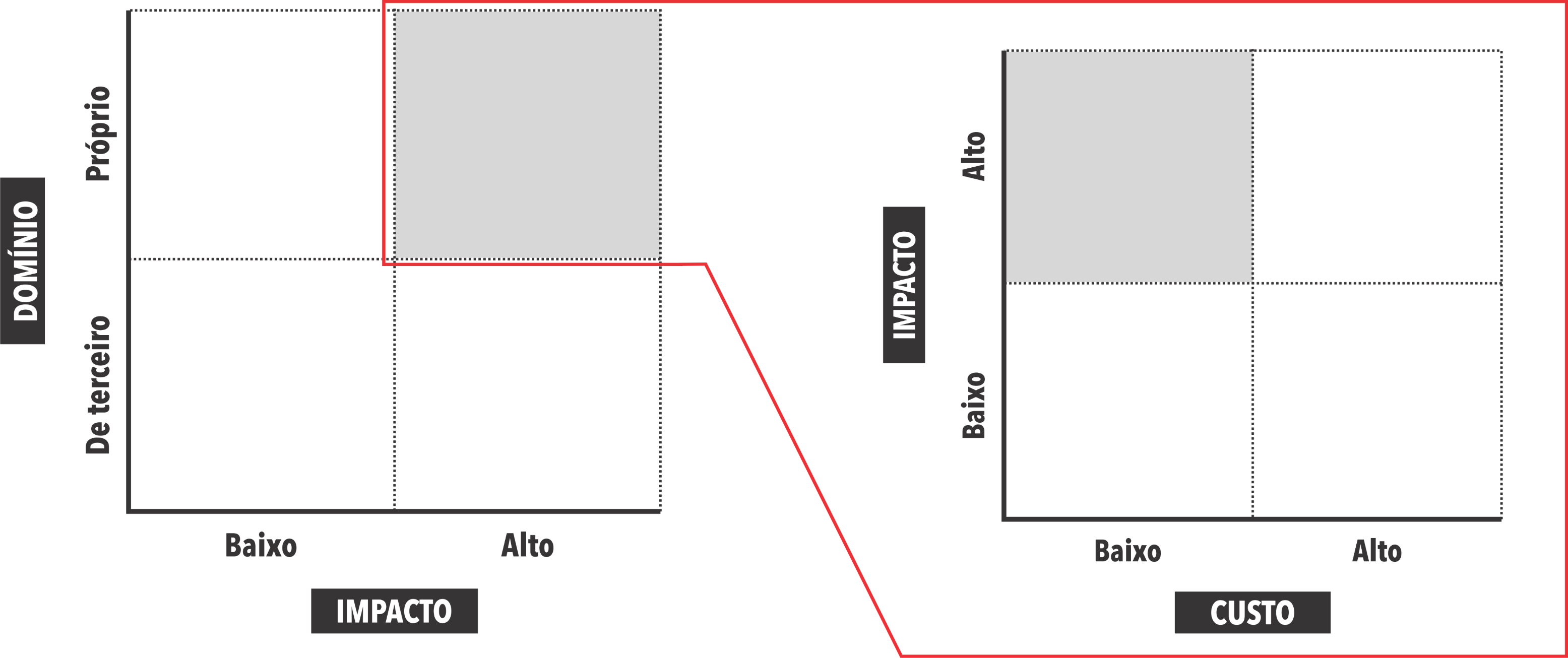 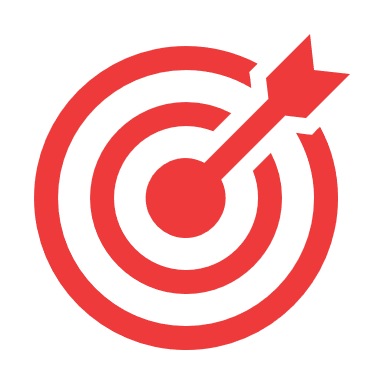 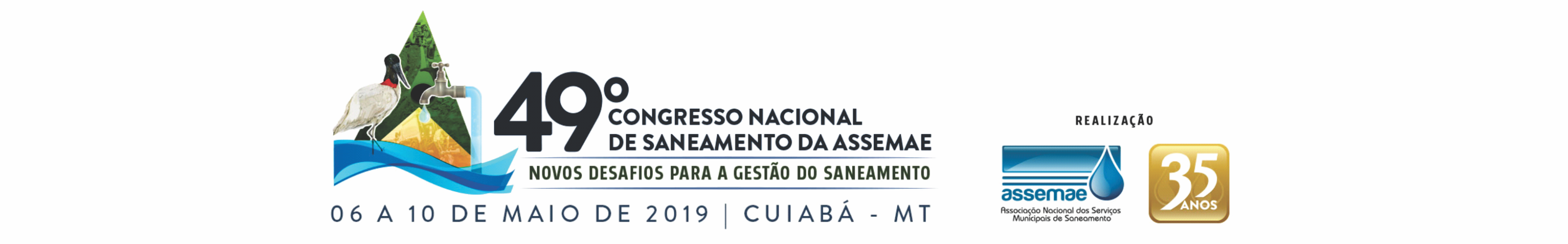 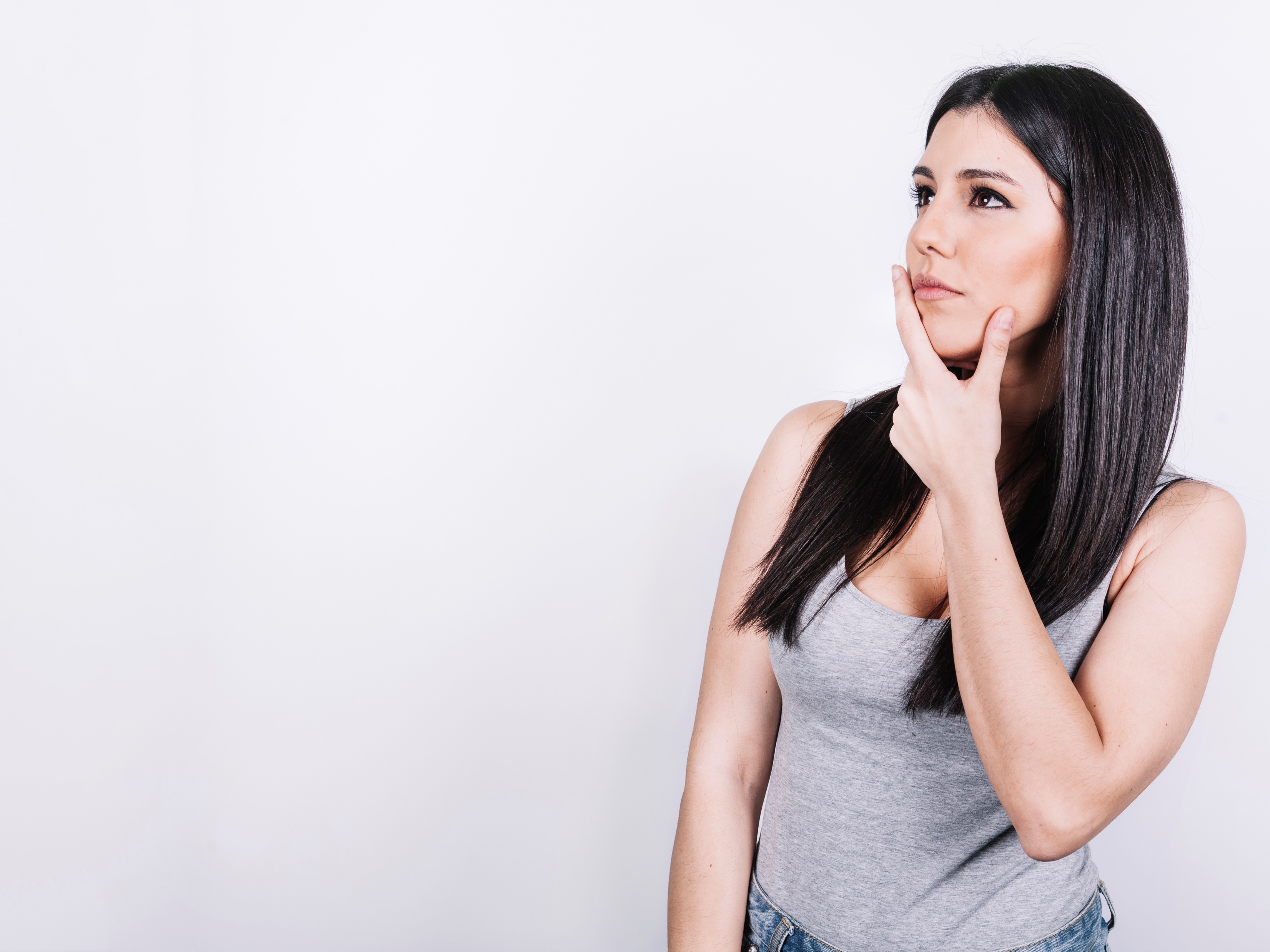 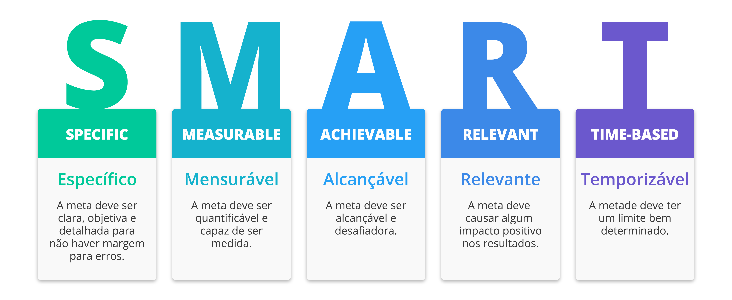 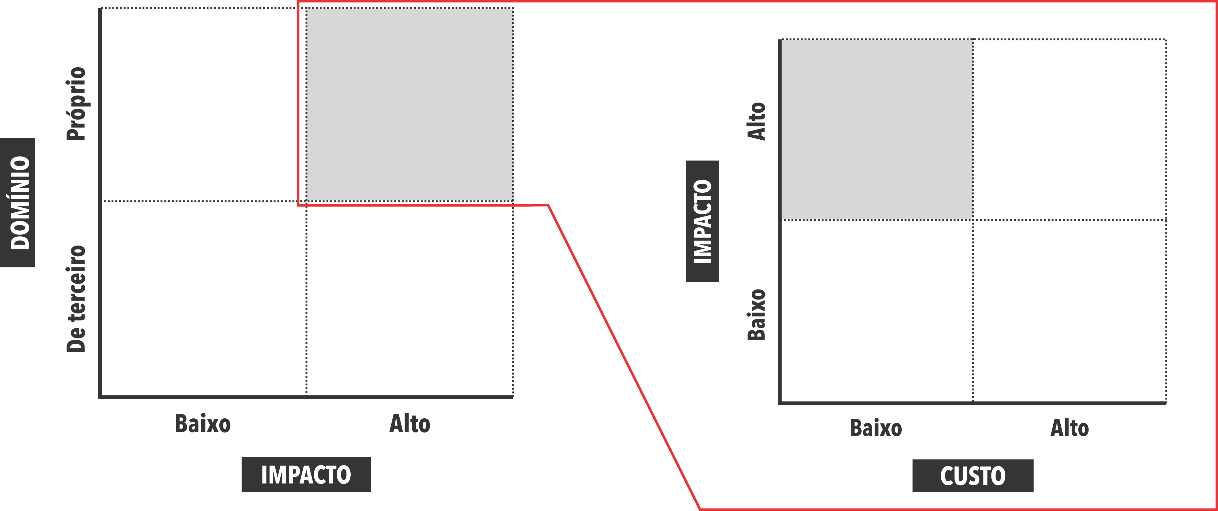 Método 3 M’s
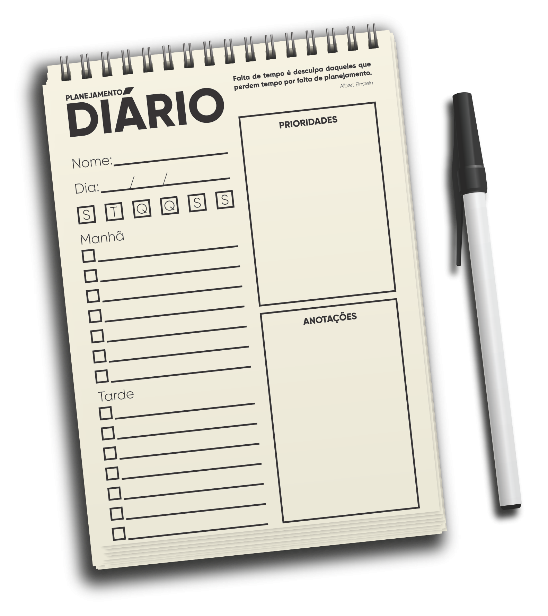 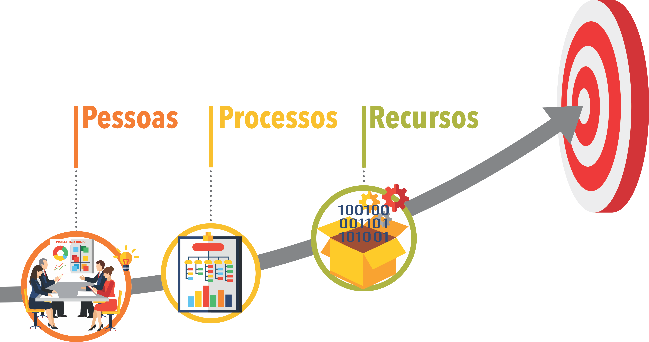 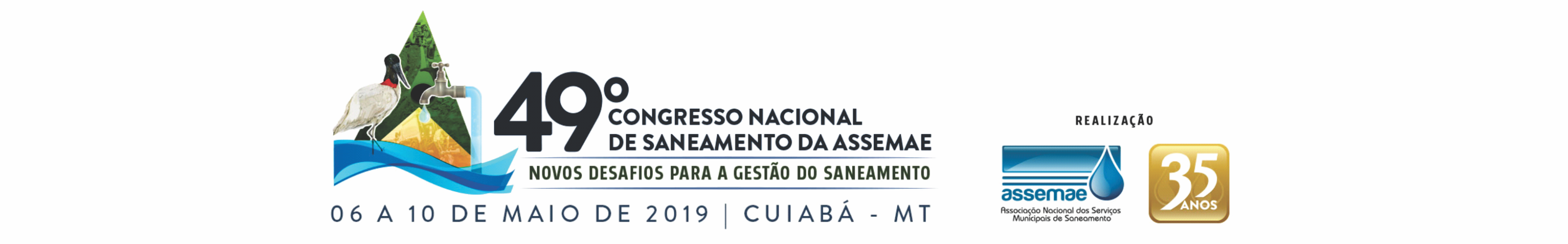 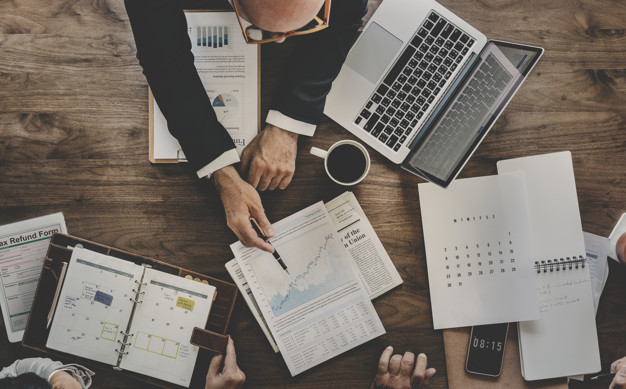 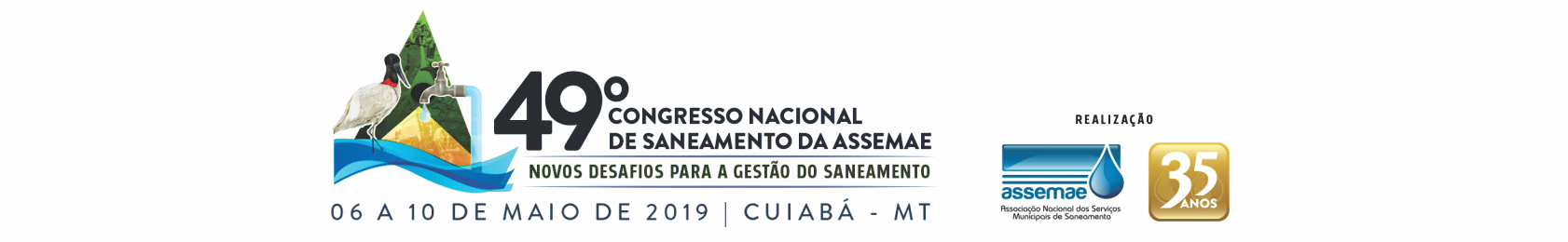 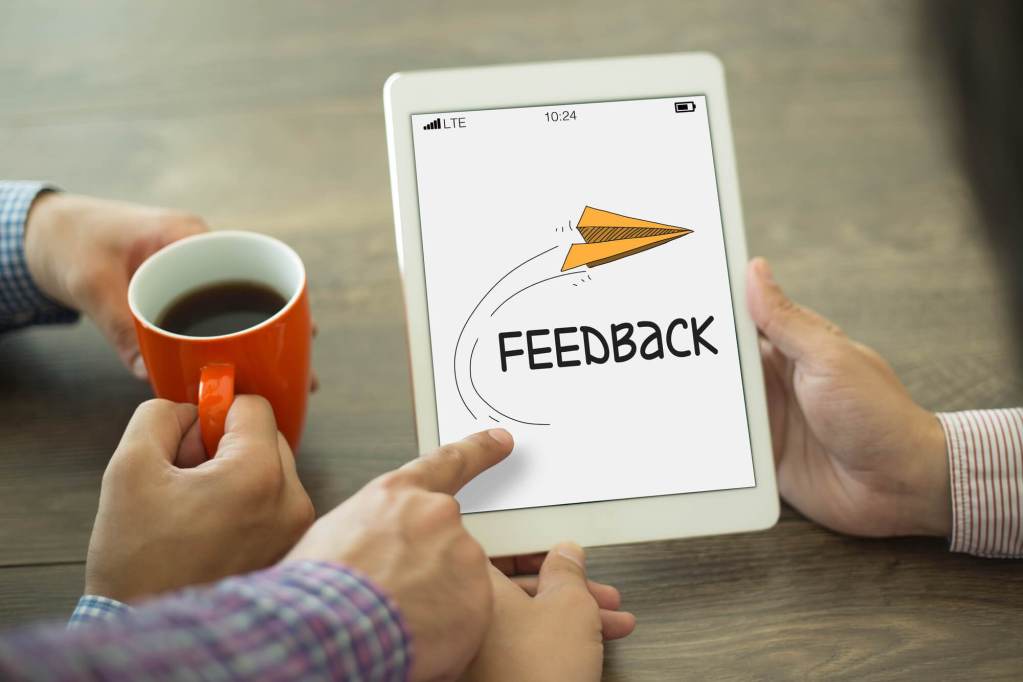 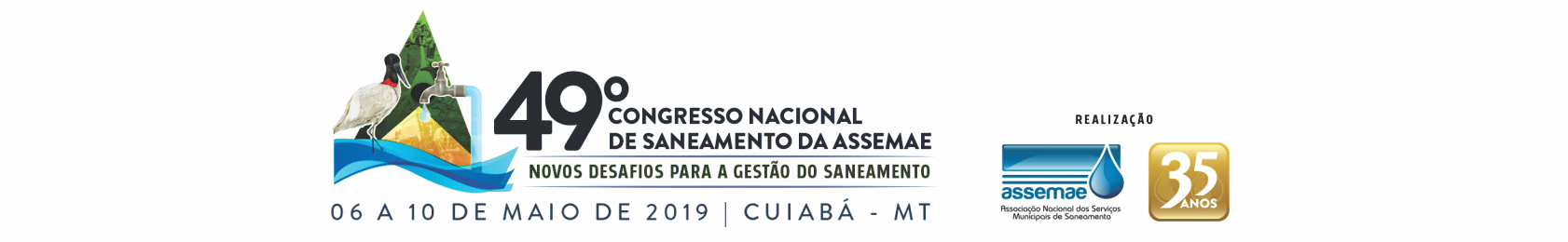 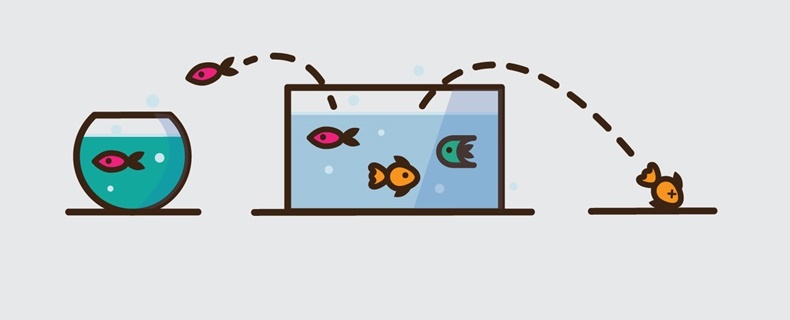 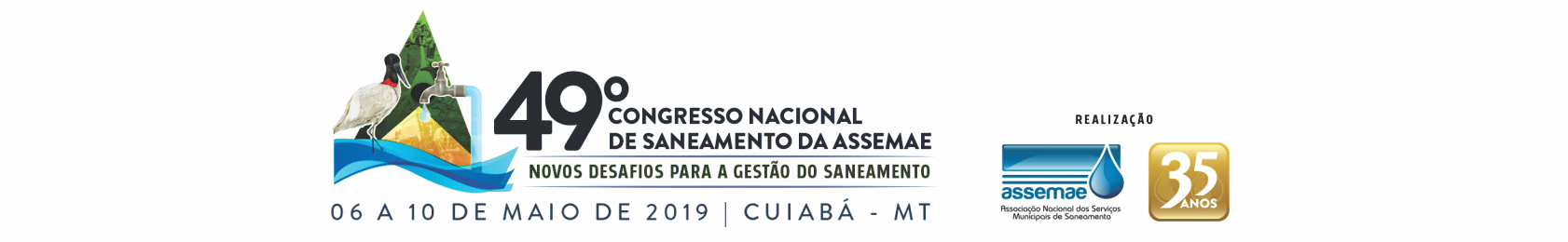 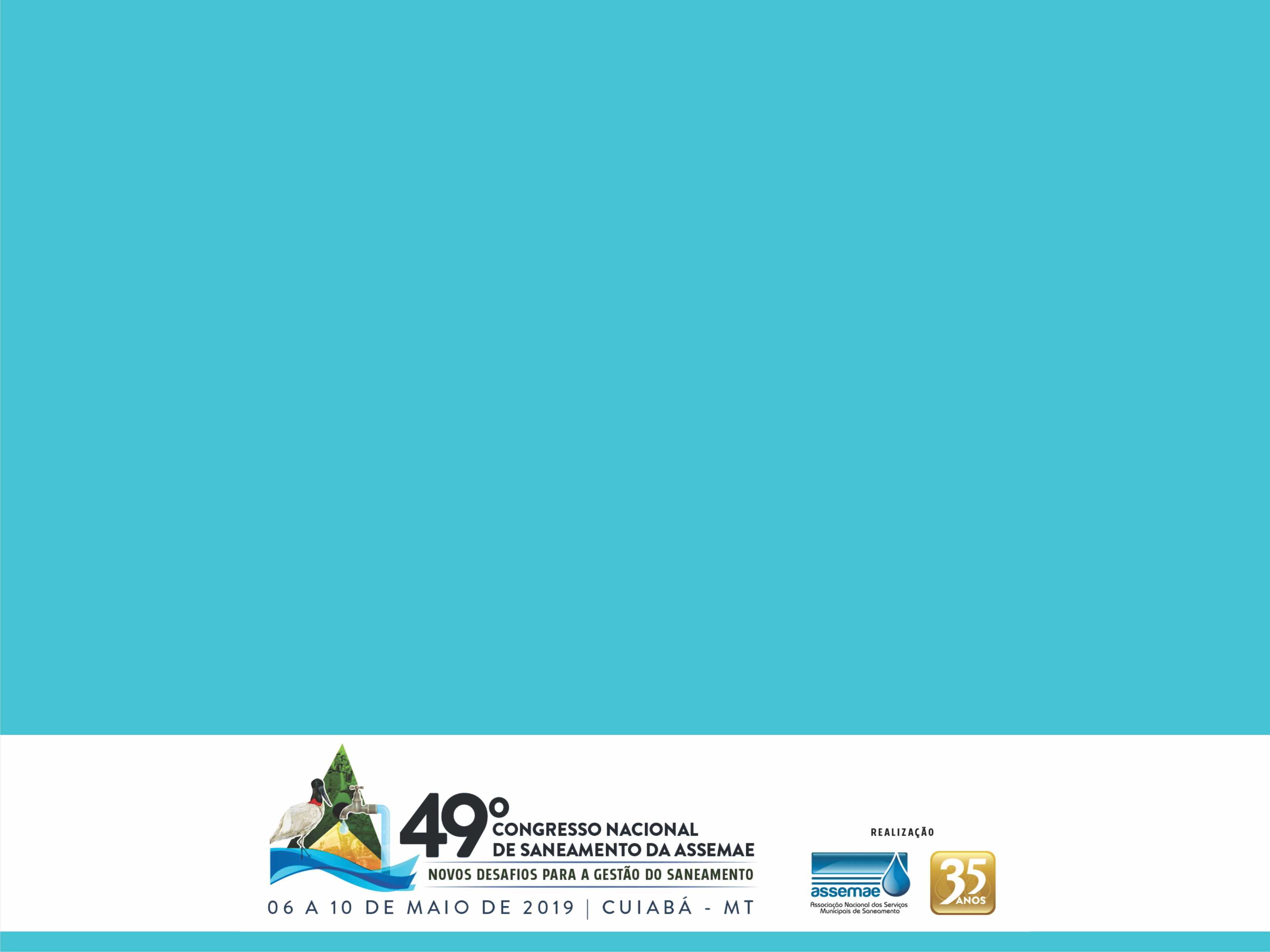 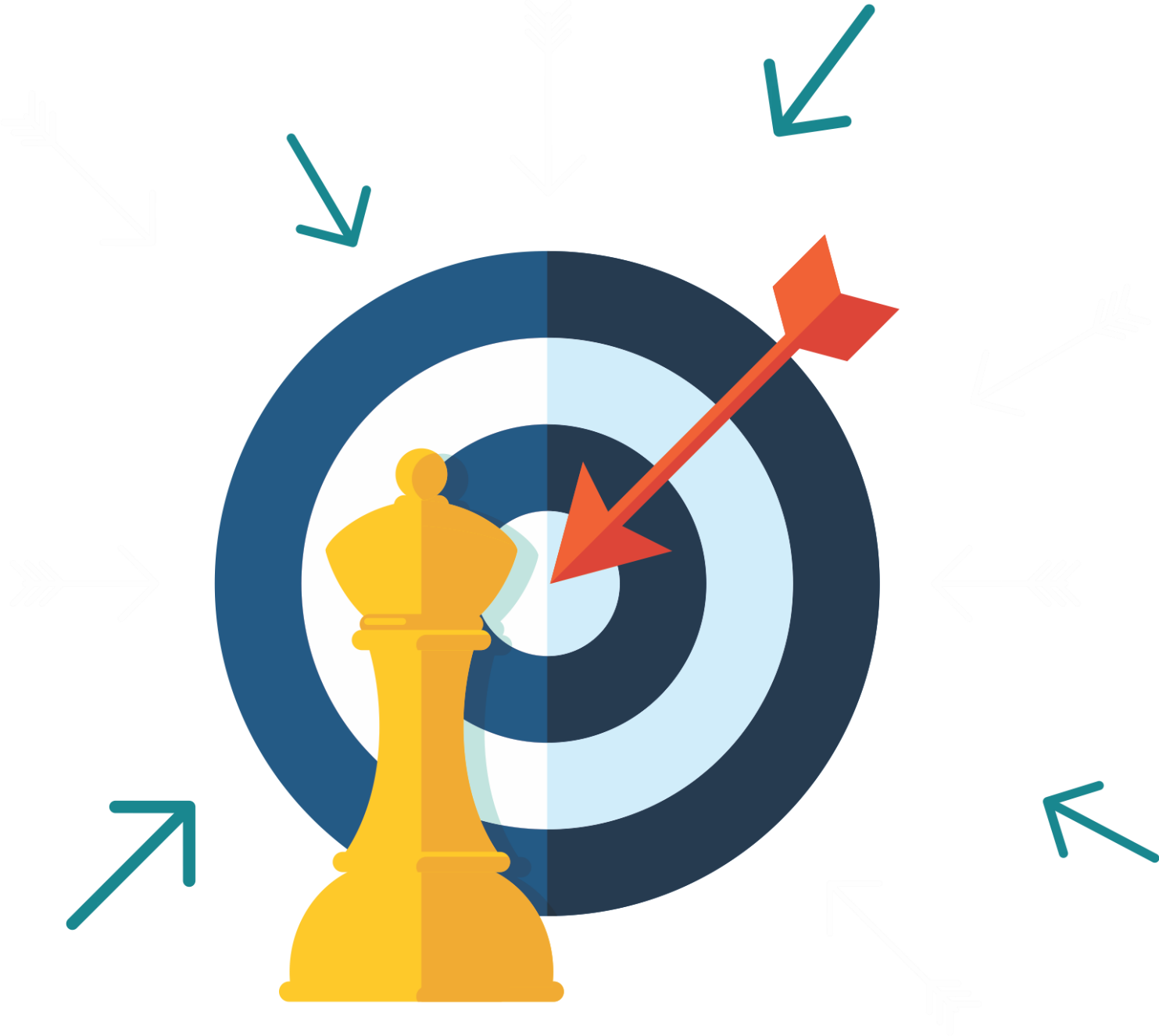 Minicurso 4
GESTÃO DE 
ALTA
PERFORMANCE
Instrutor:
Prof. Julio Cesar Gomes da Silva
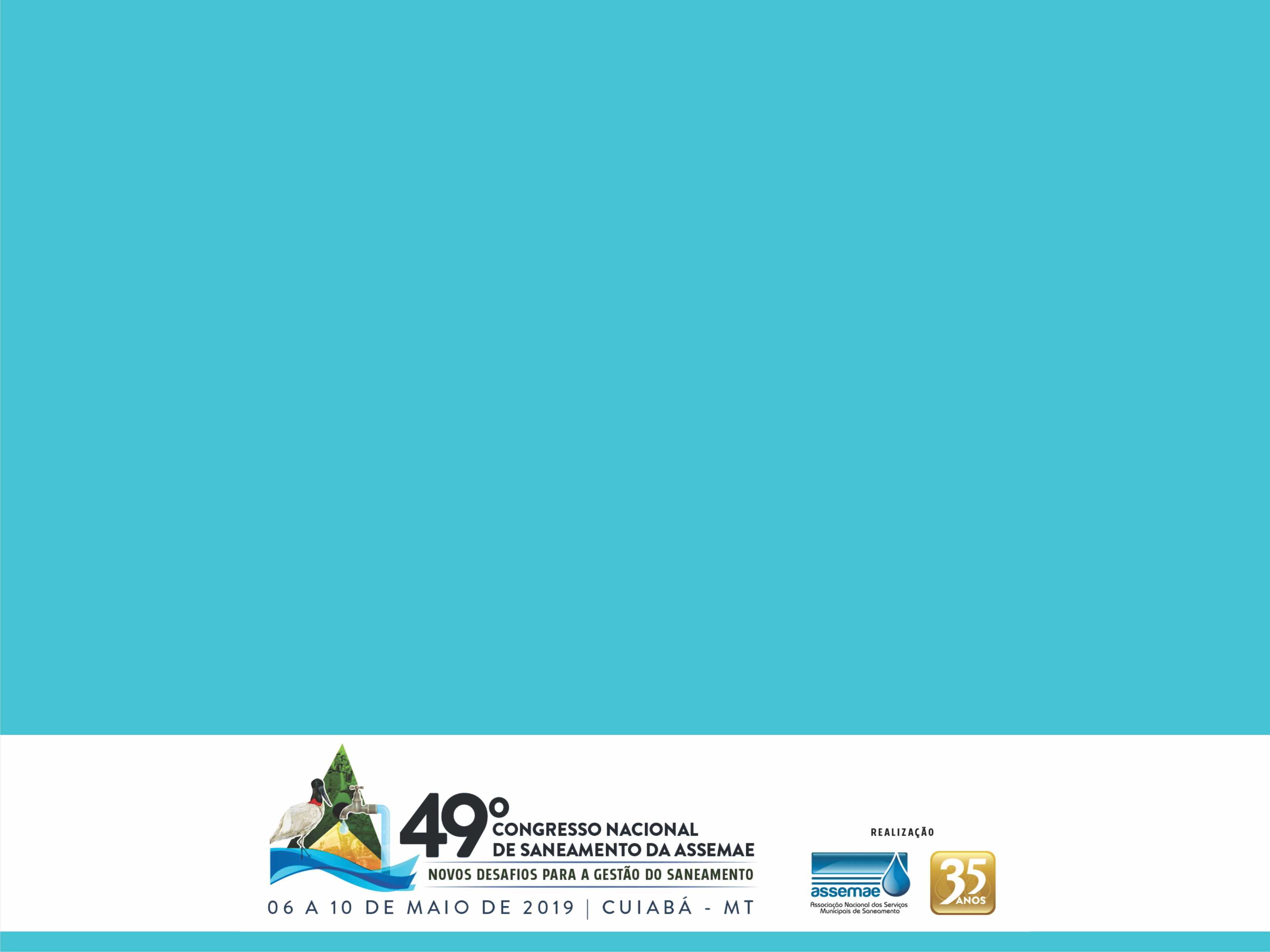 Minicurso 4
GESTÃO DE 
ALTA
PERFORMANCE
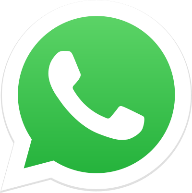 (65) 99900.4040
juliocesar.mkt@gmail.com
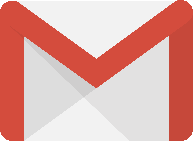 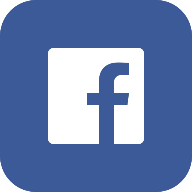 OprofJULIO
Instrutor:
Prof. Julio Cesar Gomes da Silva
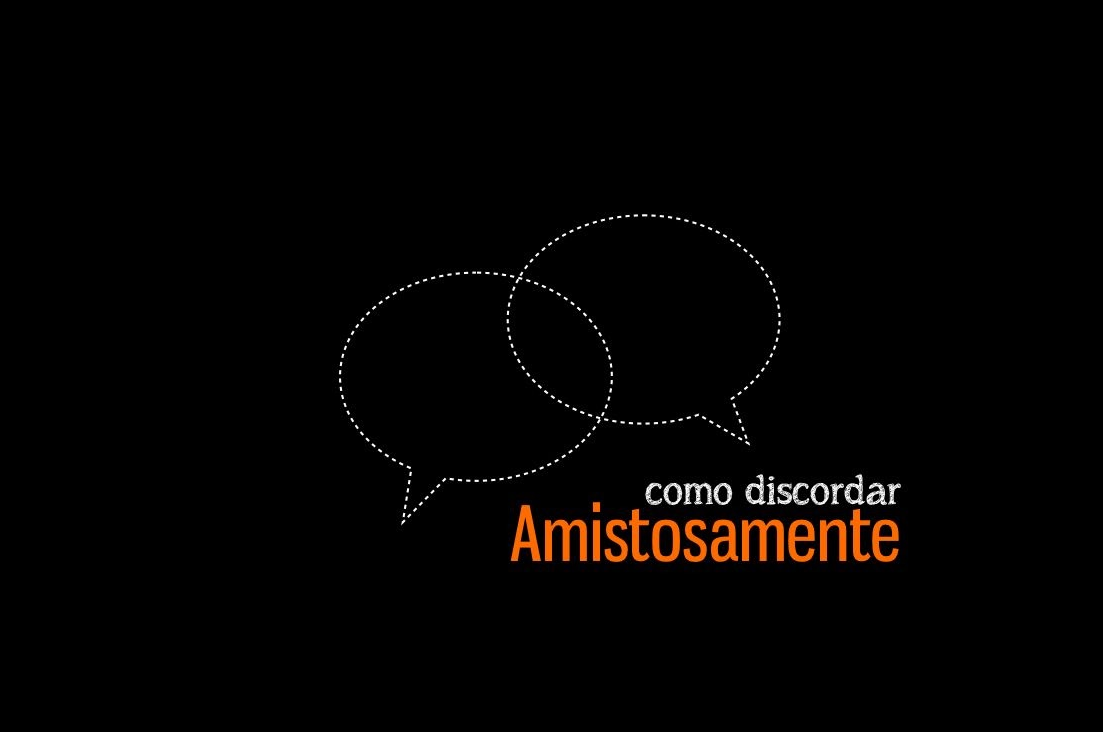 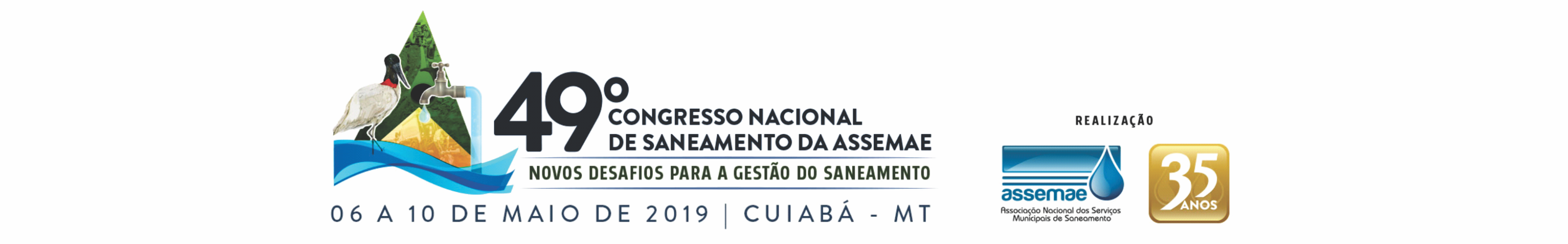 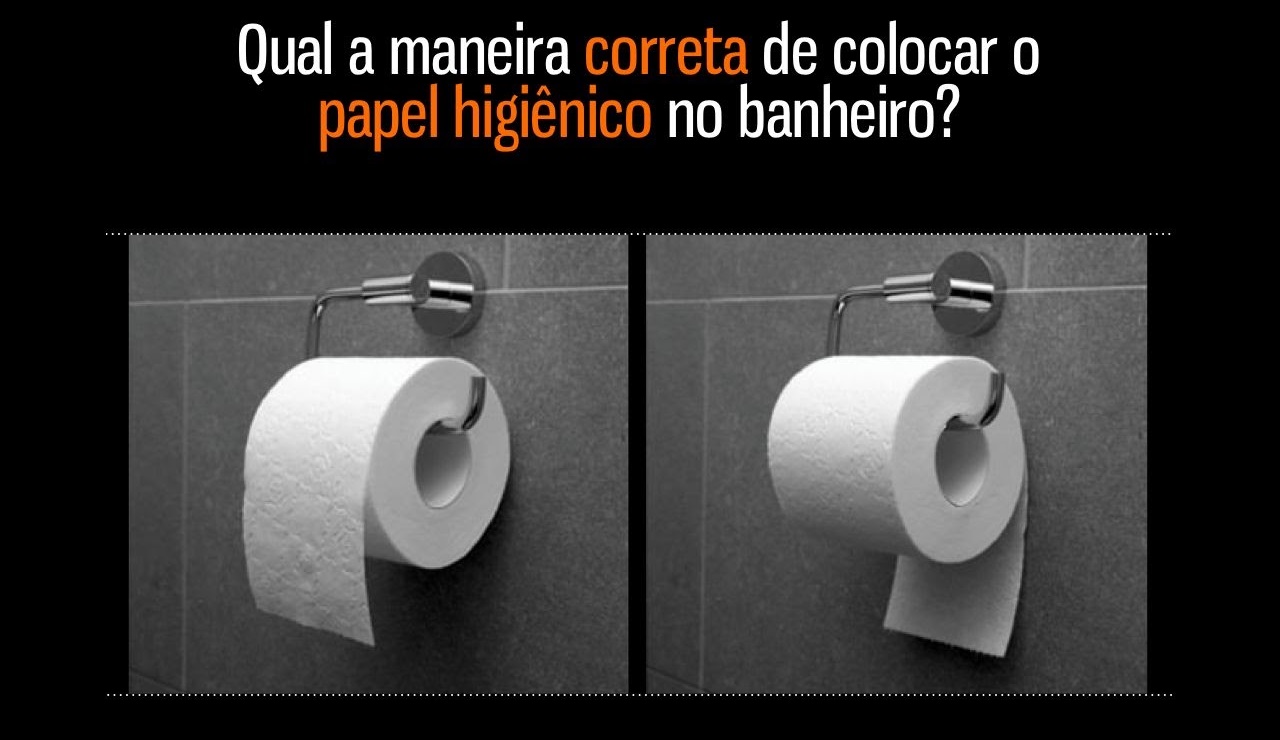 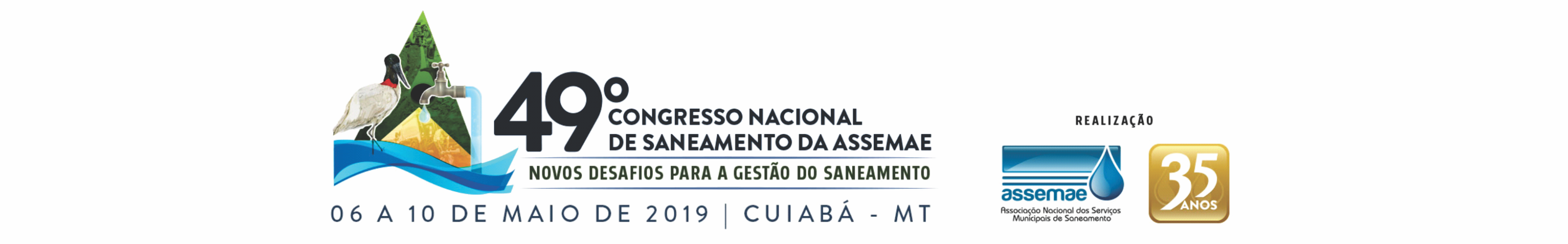 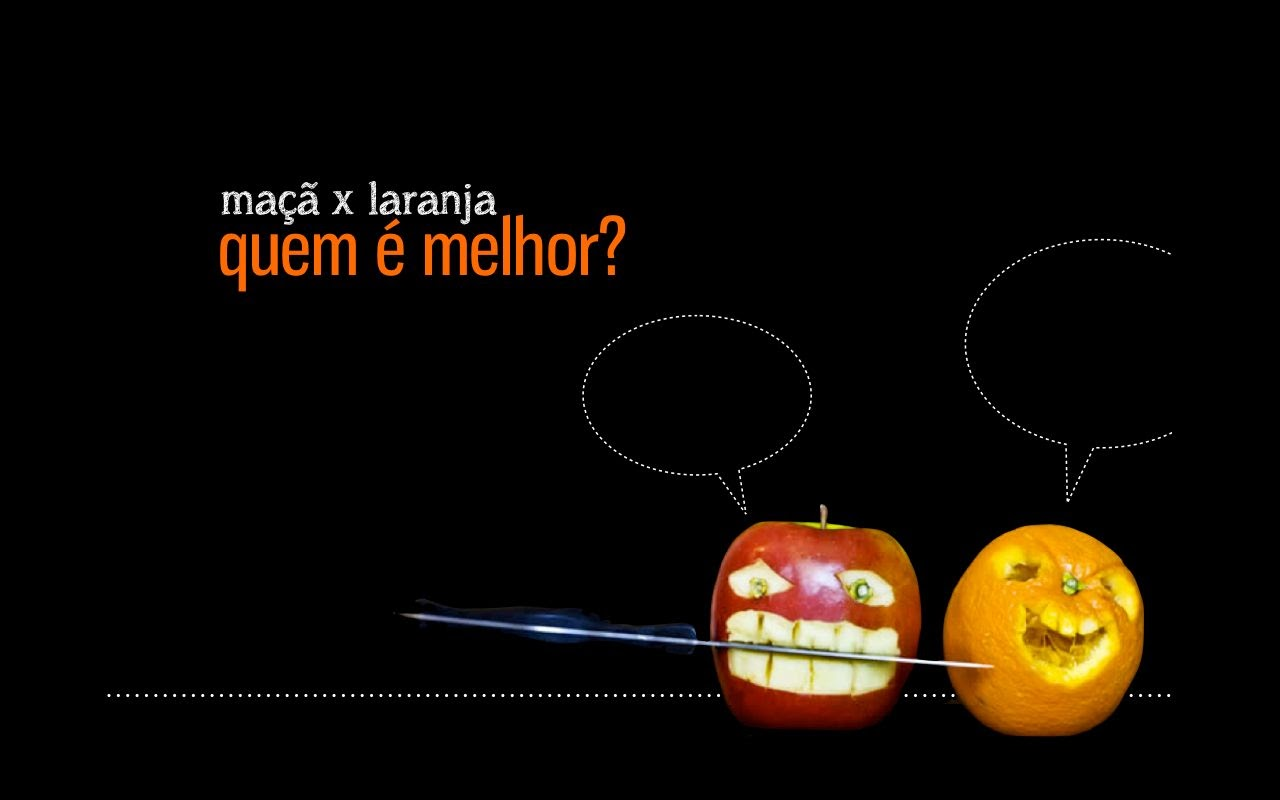 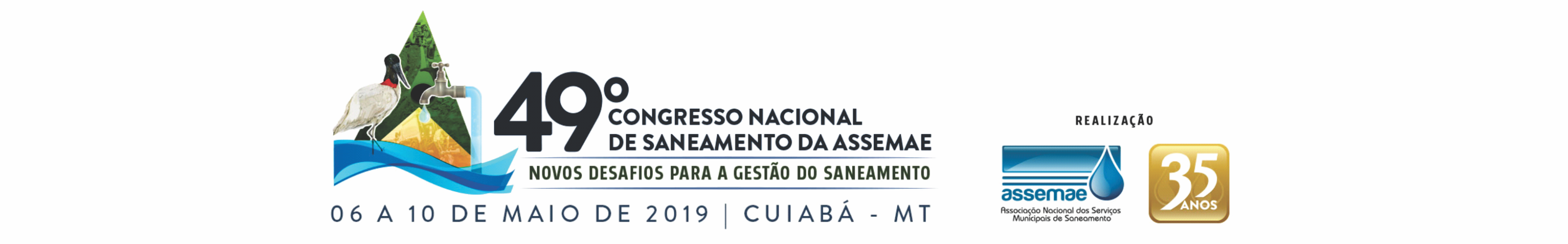 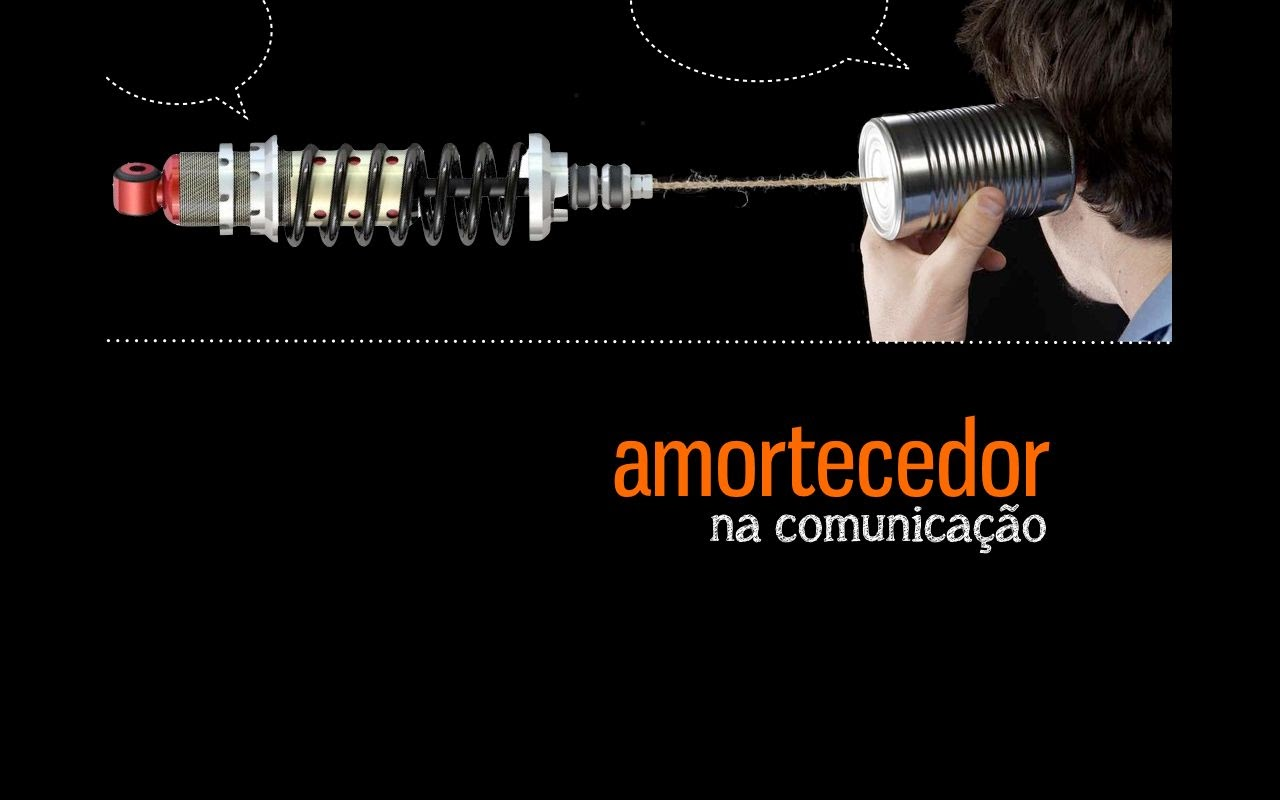 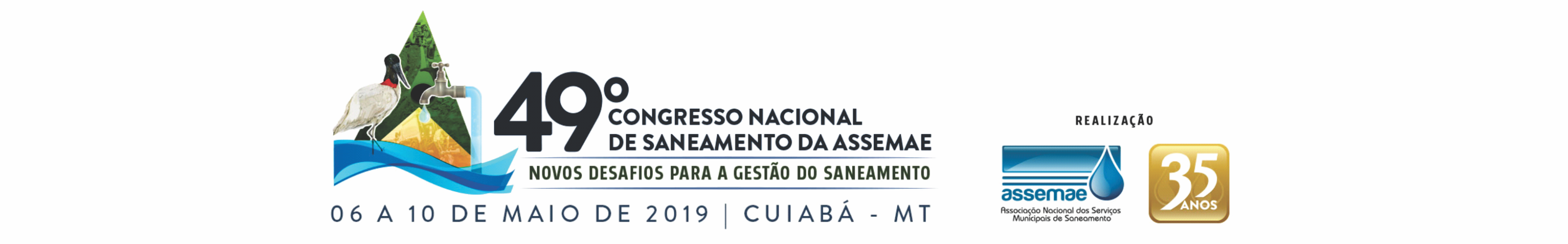 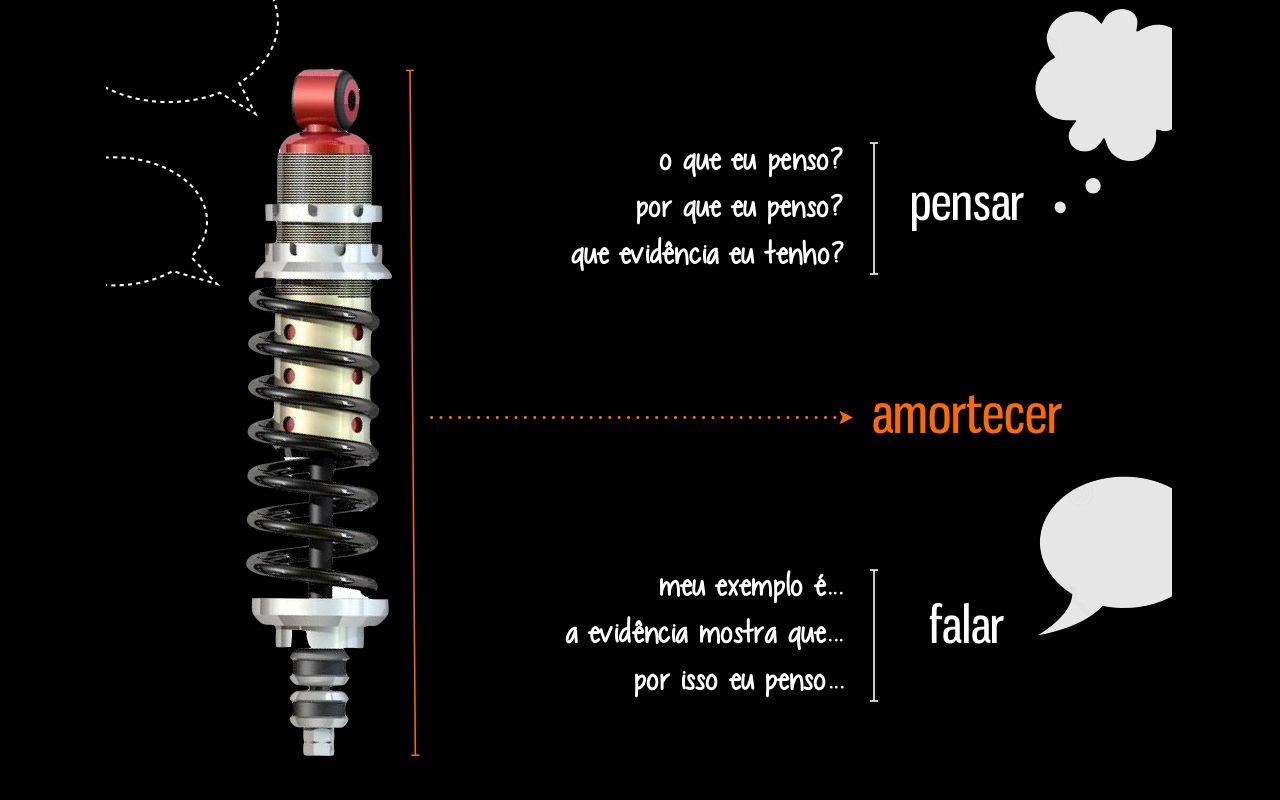 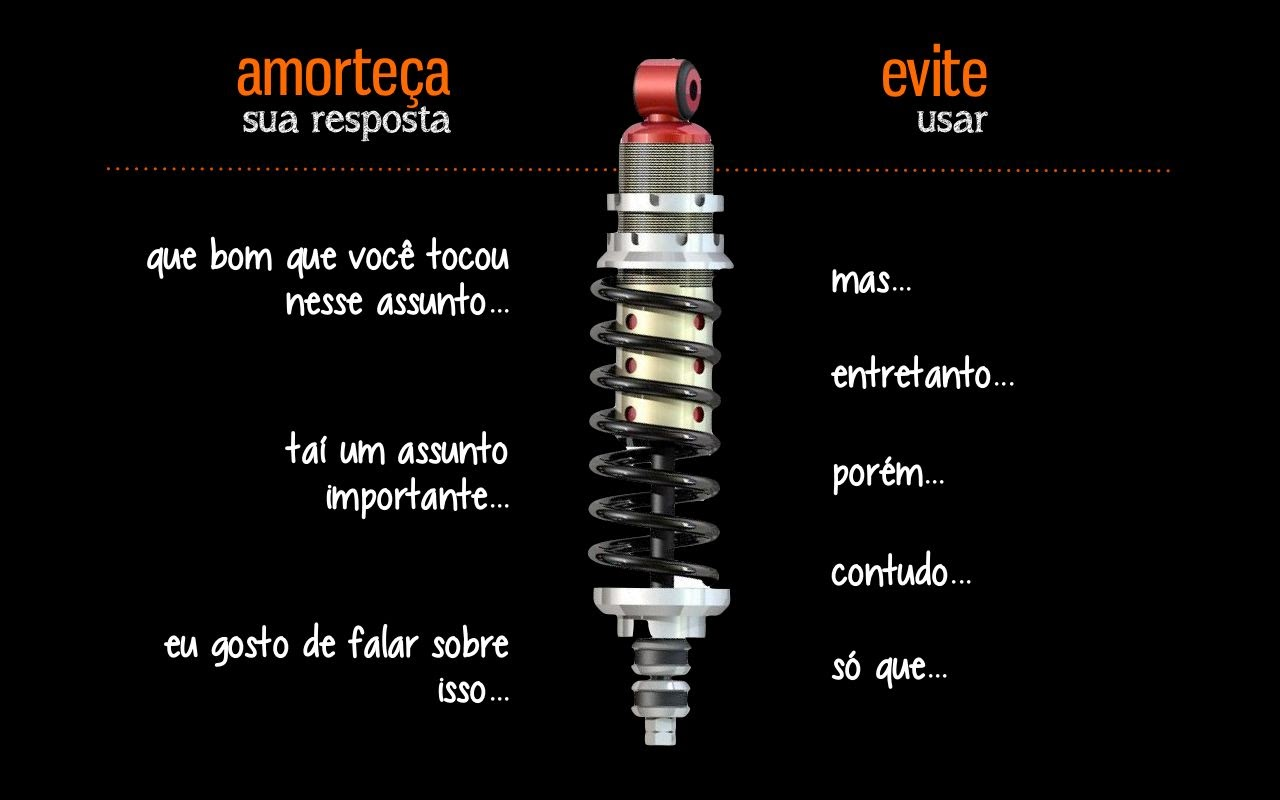 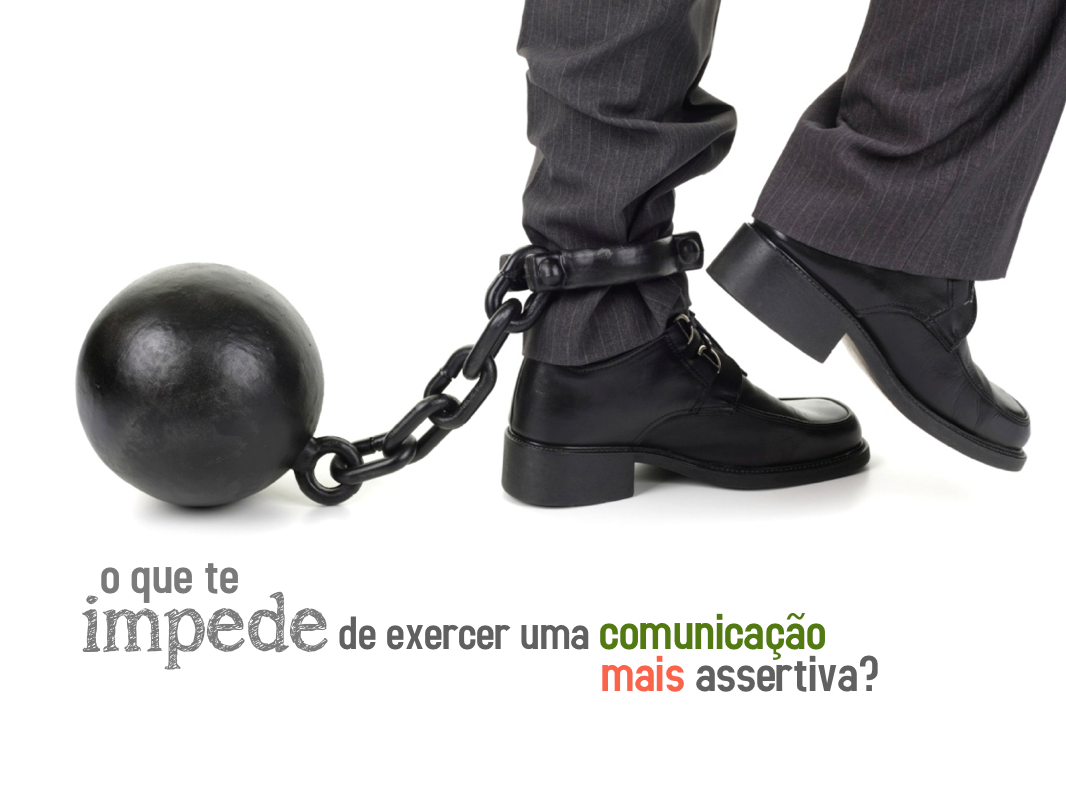 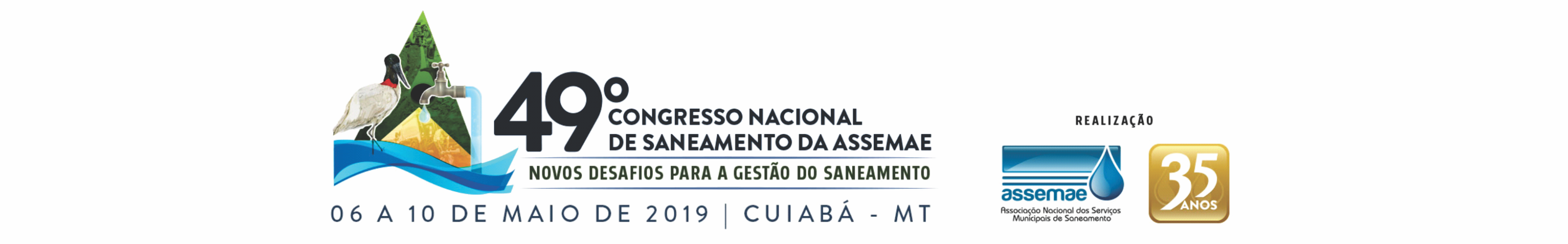 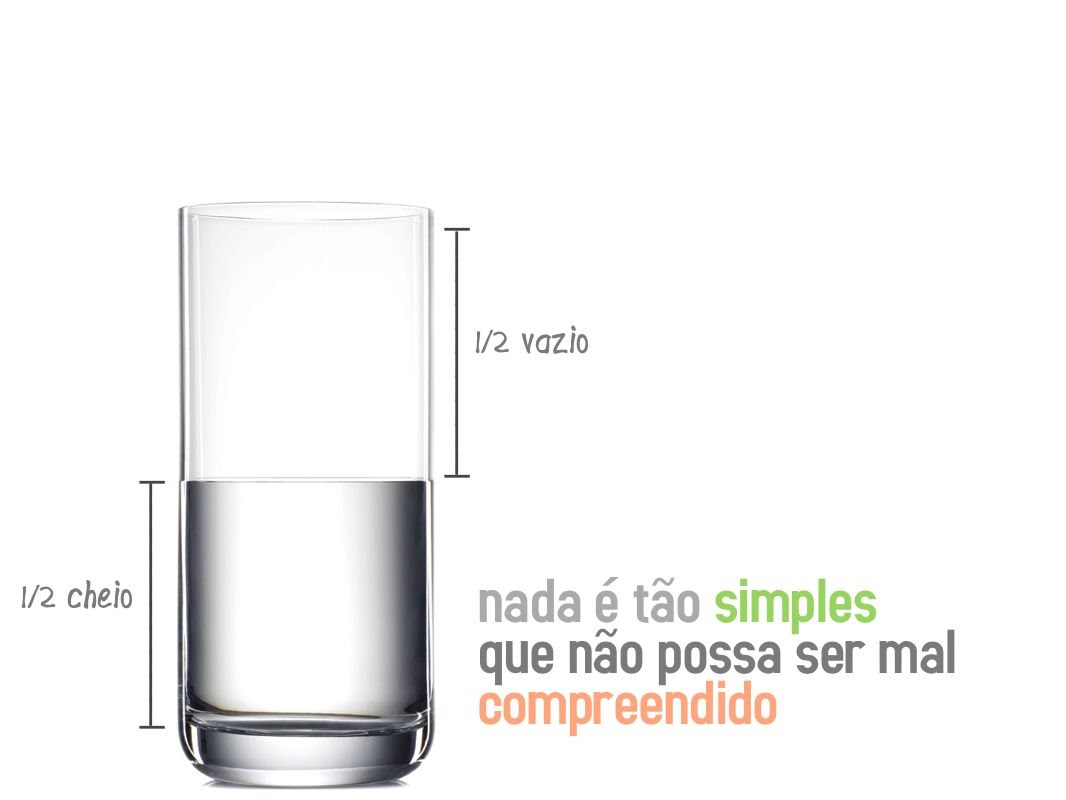 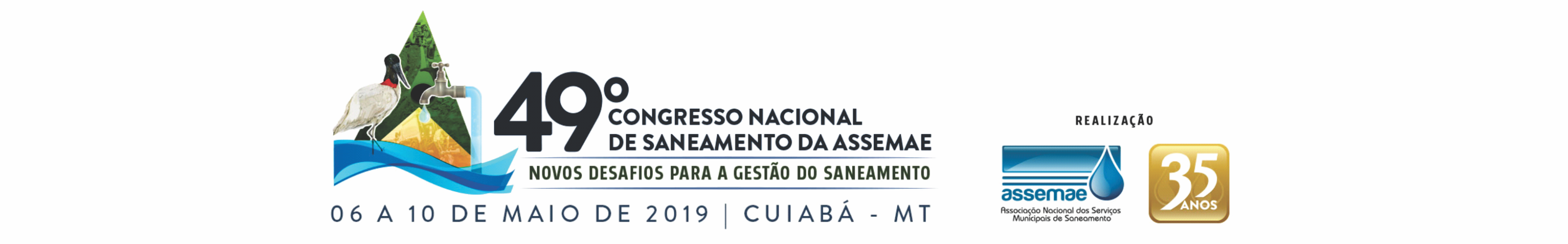 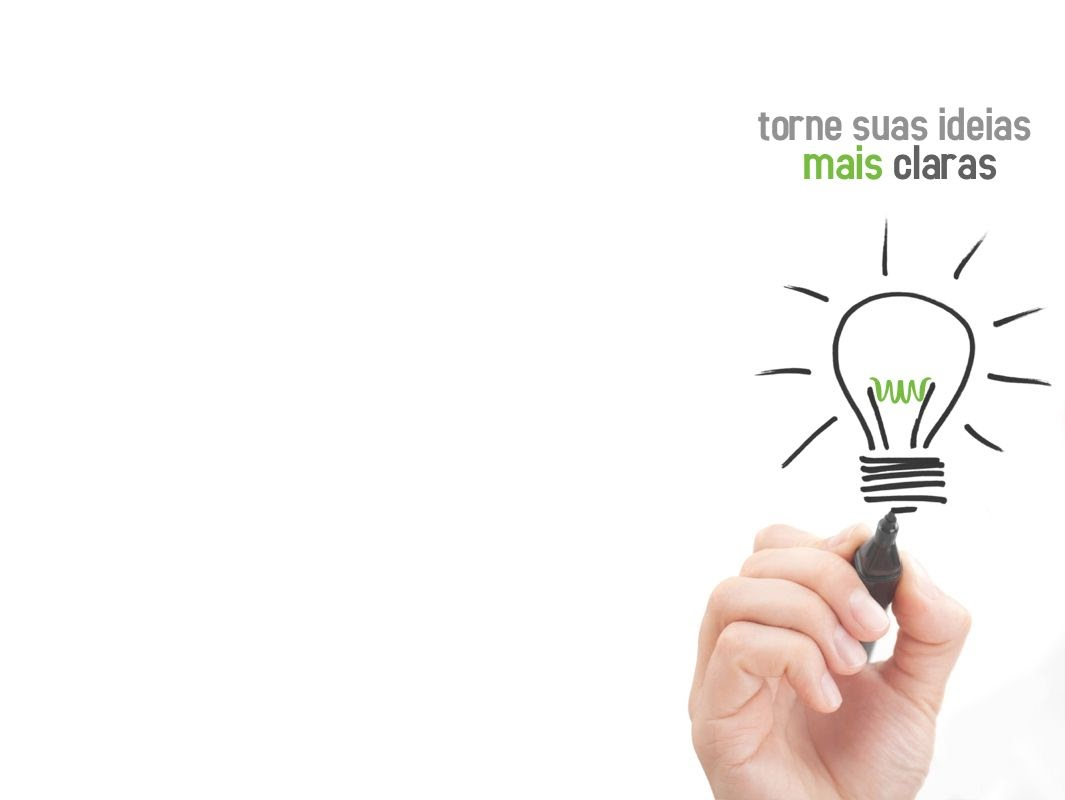 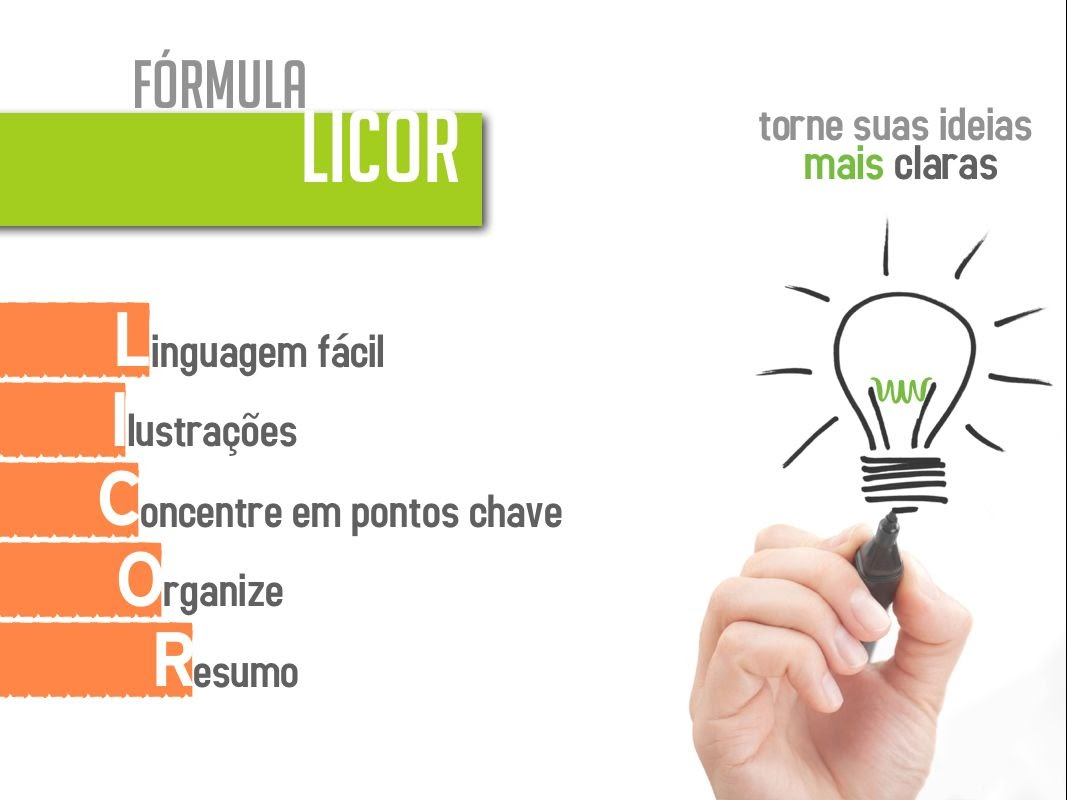 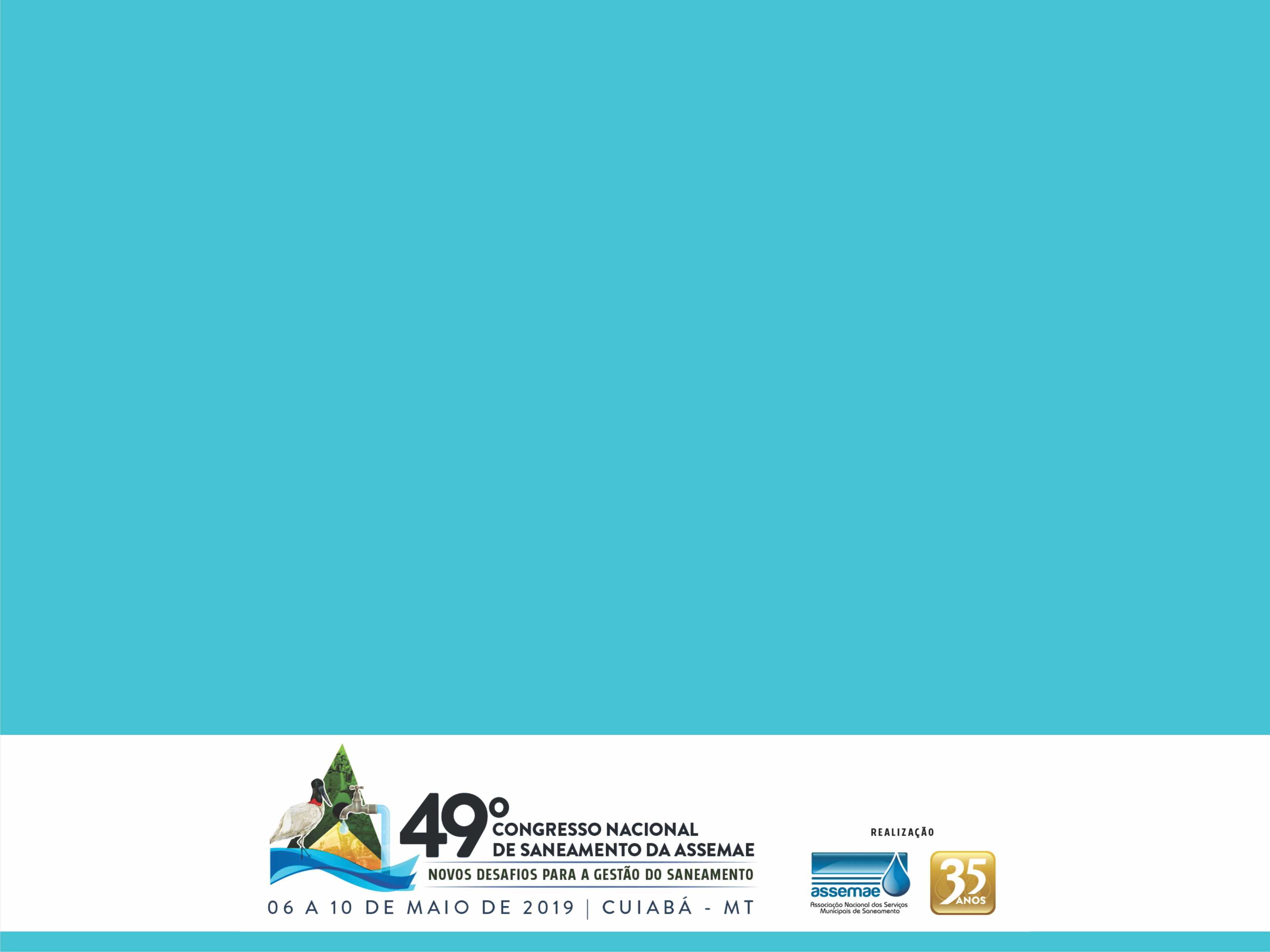 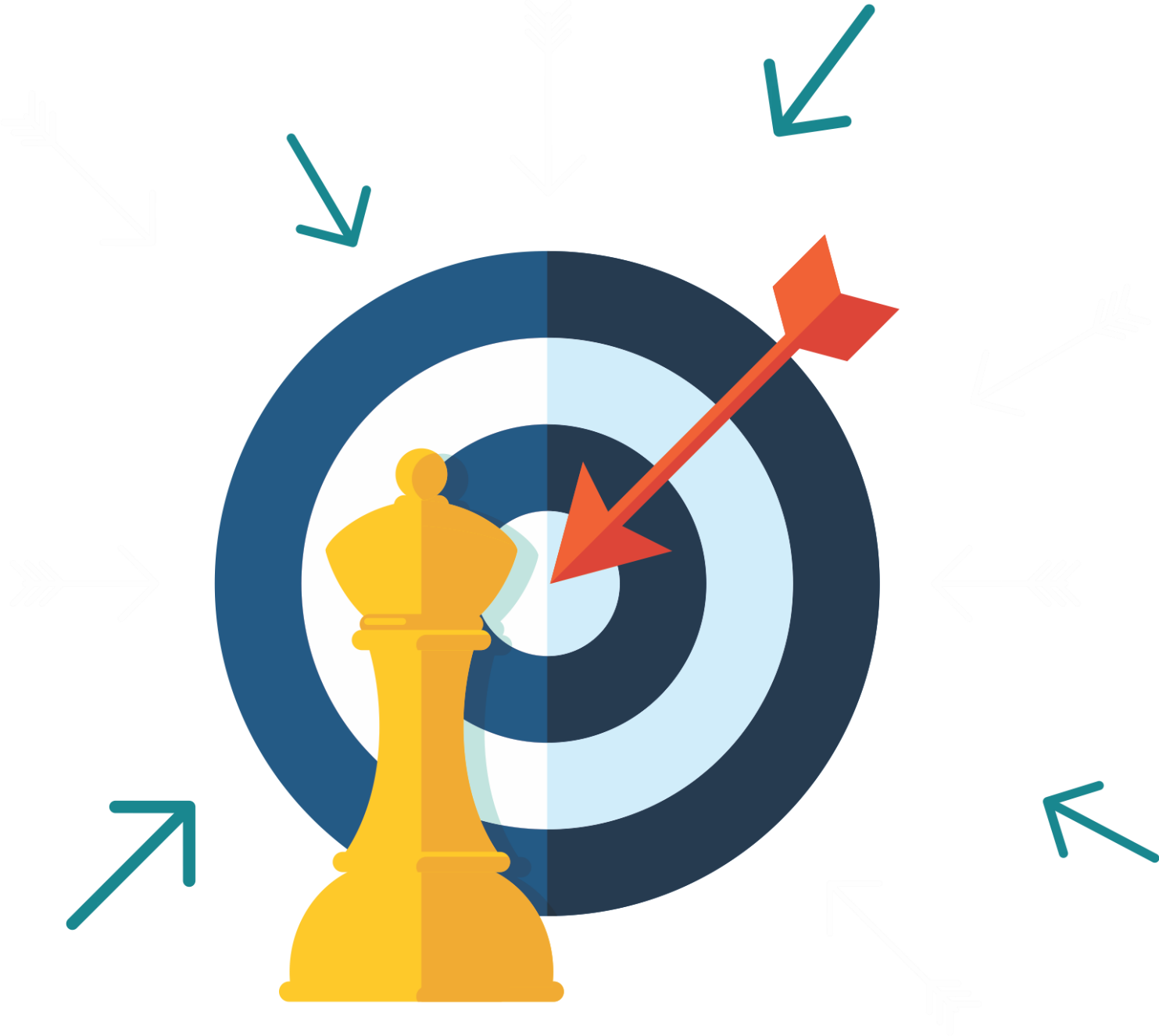 Minicurso 4
GESTÃO DE 
ALTA
PERFORMANCE
Instrutor:
Prof. Julio Cesar Gomes da Silva
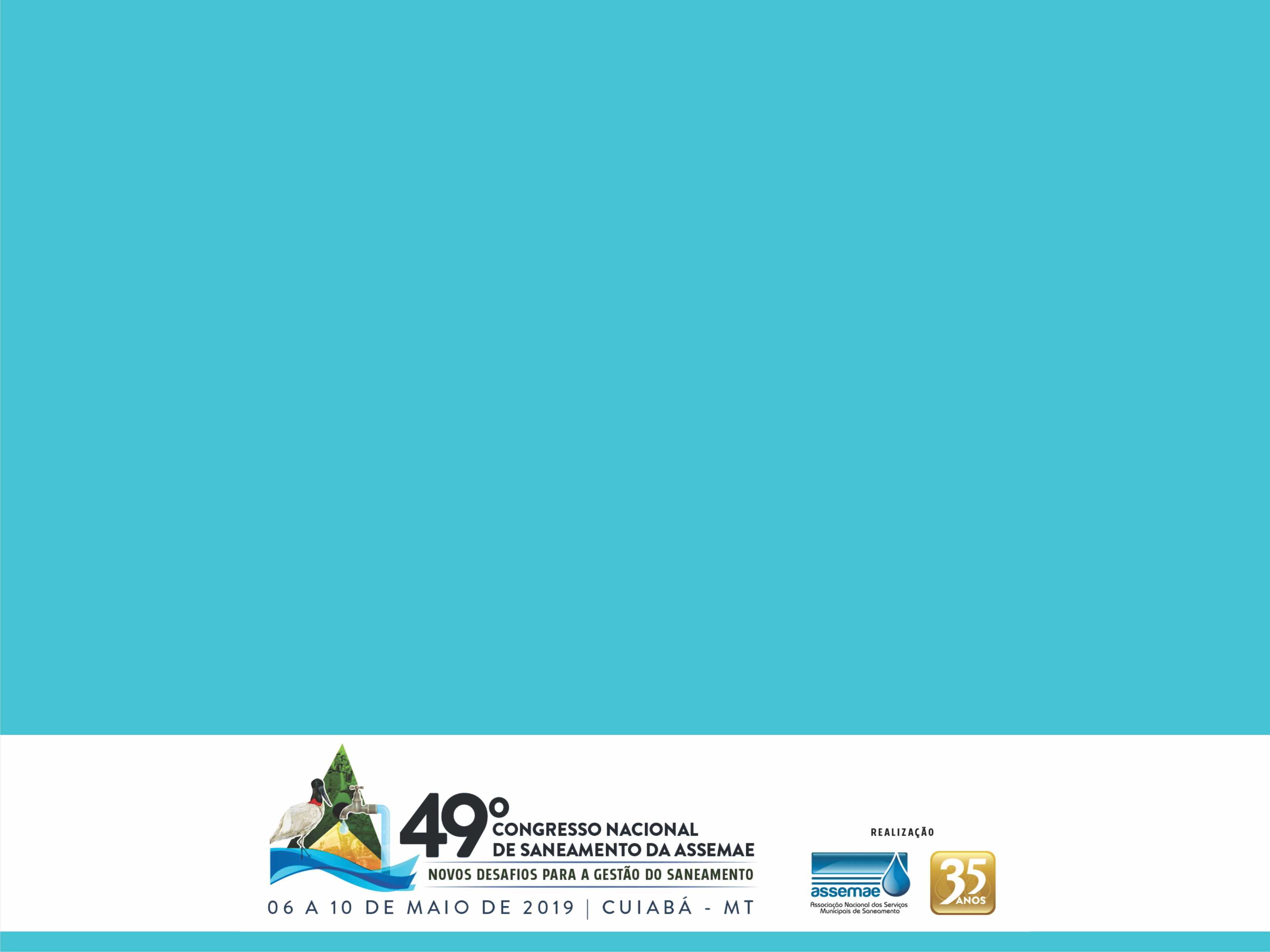 Minicurso 4
GESTÃO DE 
ALTA
PERFORMANCE
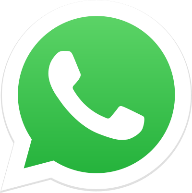 (65) 99900.4040
juliocesar.mkt@gmail.com
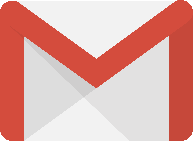 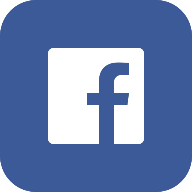 OprofJULIO
Instrutor:
Prof. Julio Cesar Gomes da Silva